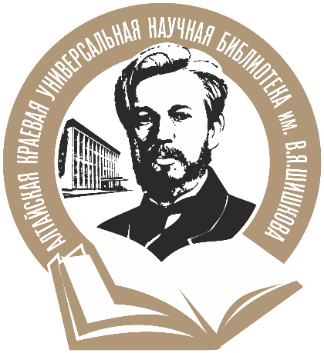 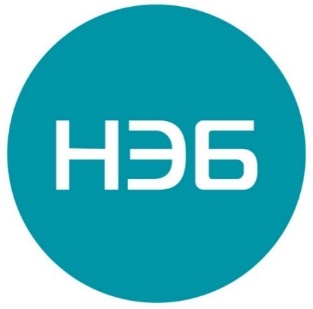 Краевое государственное бюджетное учреждение
«Алтайская краевая универсальная научная библиотека им. В.Я. Шишкова»

сектор «Региональный центр доступа к информационным ресурсам Президентской библиотеки им. Б.Н. Ельцина»
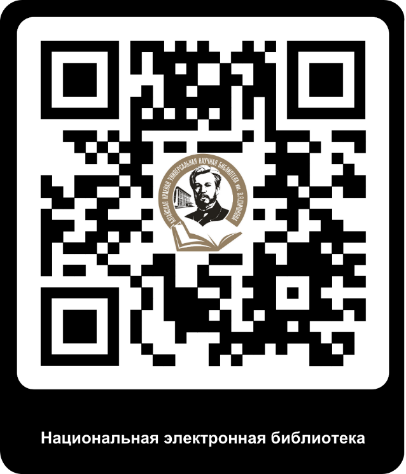 Потенциал информационных ресурсов Национальной электронной библиотеки для образовательных учреждений Алтайского края
rusneb.ru
КГБУ АКУНБ, 31 октября 2024 г.
Федеральная государственная информационная система «Национальная электронная библиотека» (далее - НЭБ)- оператор
Федеральное государственное бюджетное учреждение «Российская государственная библиотека» (ФГБУ «РГБ»)
Цель создания НЭБ
обеспечить свободный доступ граждан Российской Федерации к изданиям и научным работам от книжных памятников до новейших авторских произведений.
Преимущества НЭБ:
- доступ к порталу НЭБ (rusneb.ru) бесплатный с любого устройства;

- возможность работать удаленно с ресурсами НЭБ;

- авторитетный источник информации;

- предоставление полных текстов;

- расширение ресурсной базы электронных документов. Фонд НЭБ составляет более 5 млн. единиц хранения;

- мобильное приложение «Свет. Книги и аудиокниги».
НЭБ содержит литературу по школьной программе и для внеклассного прочтения, а также НЭБ может стать помощником для учащихся при подготовки к учебному процессу и для школьных библиотекарей и педагогов в образовательном процессе.
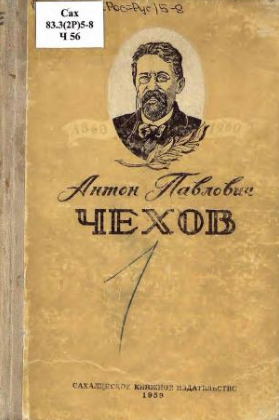 Антон Павлович Чехов. - Южно-Сахалинск : Сахалин. кн. изд-во, 1959.
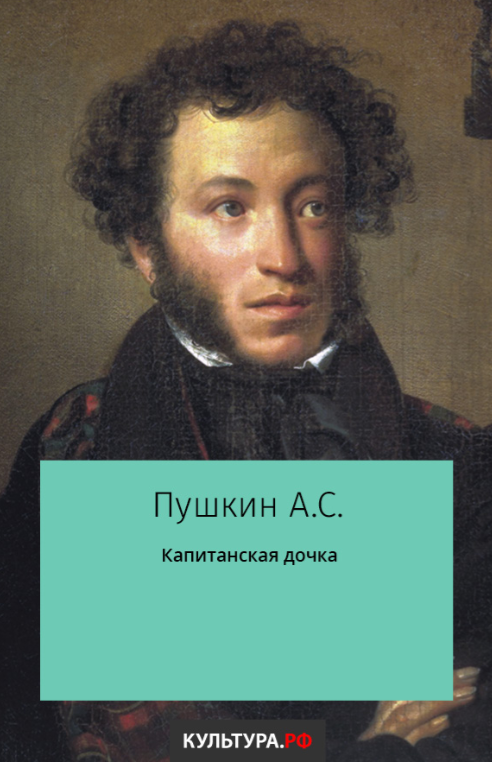 Пушкин, А. С. Капитанская дочка. – Москва : Clever, 2014.
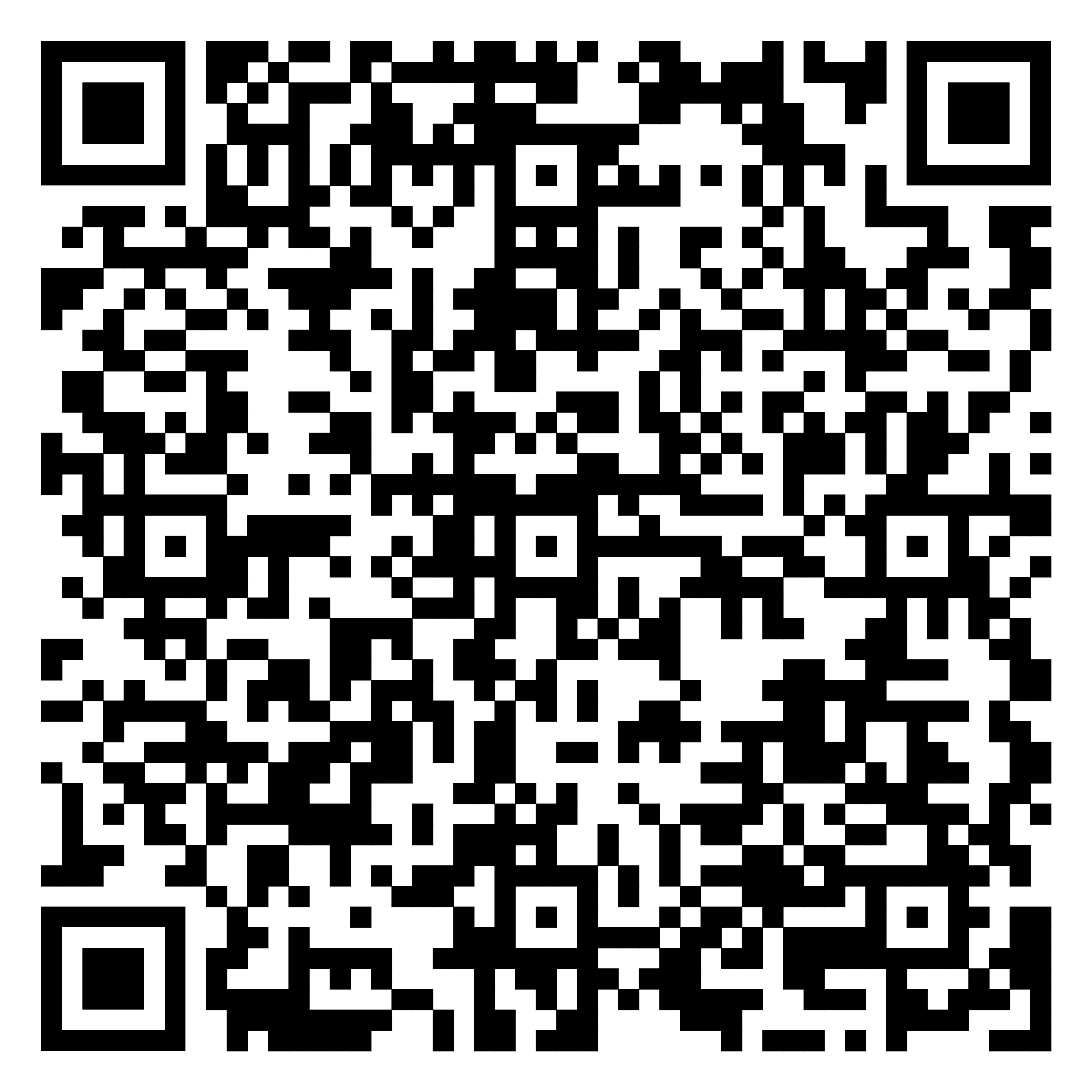 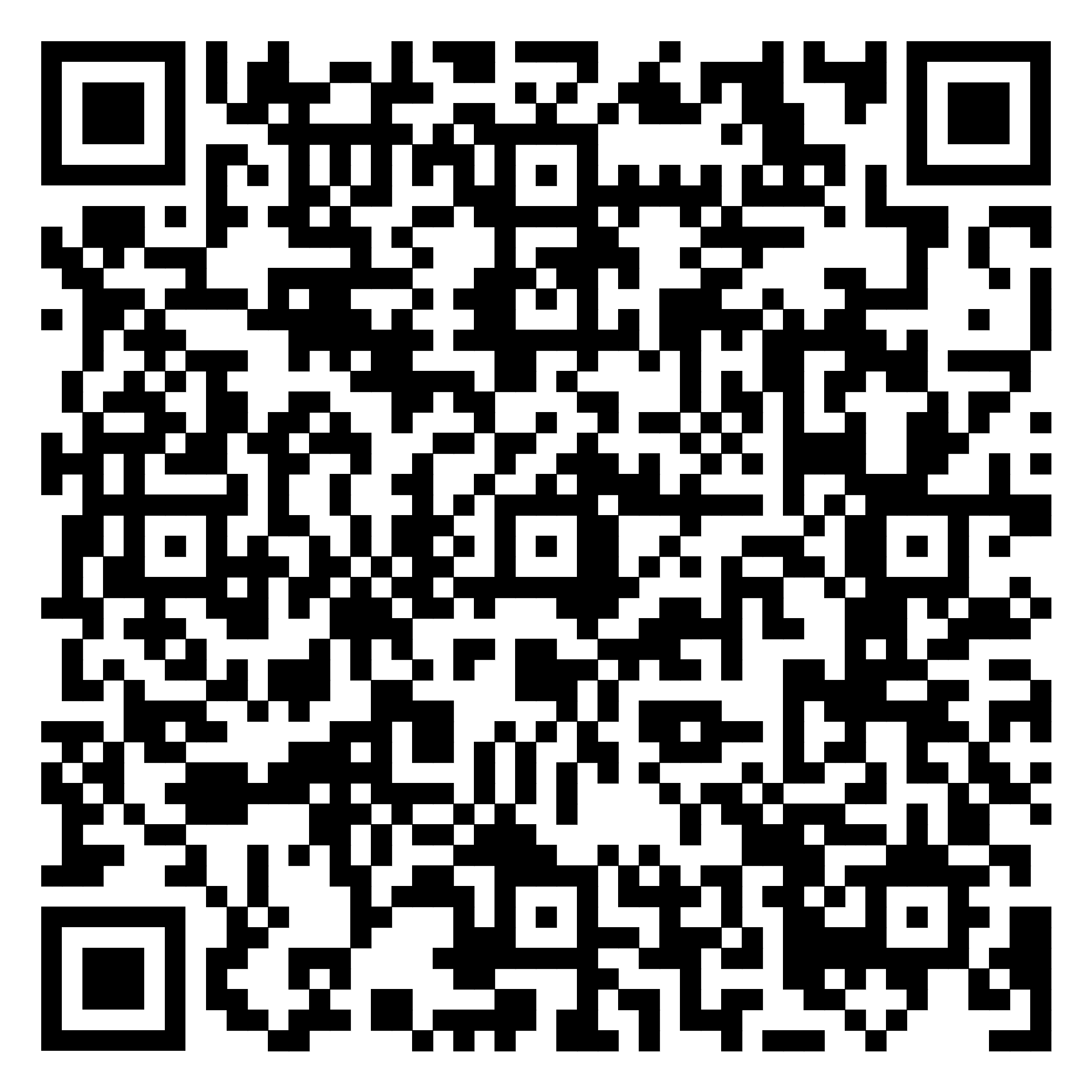 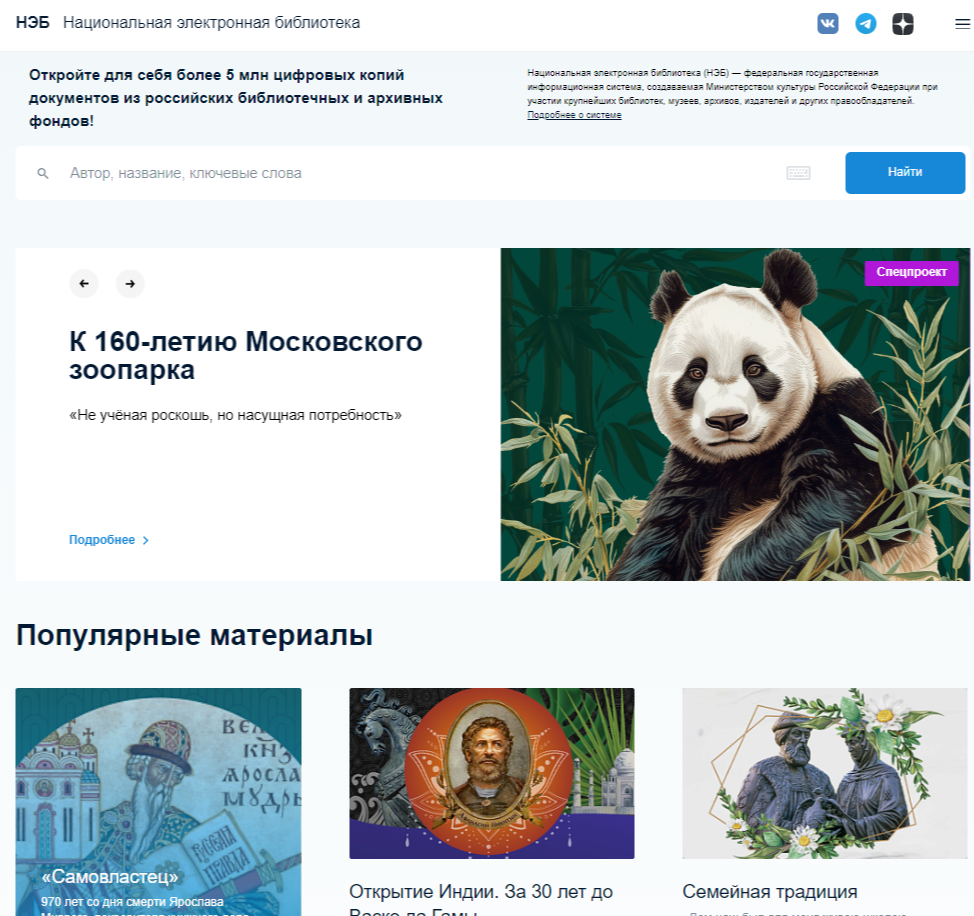 Портал «Национальная электронная библиотека»https://rusneb.ru/
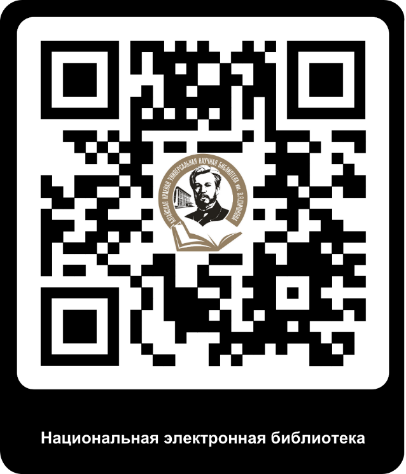 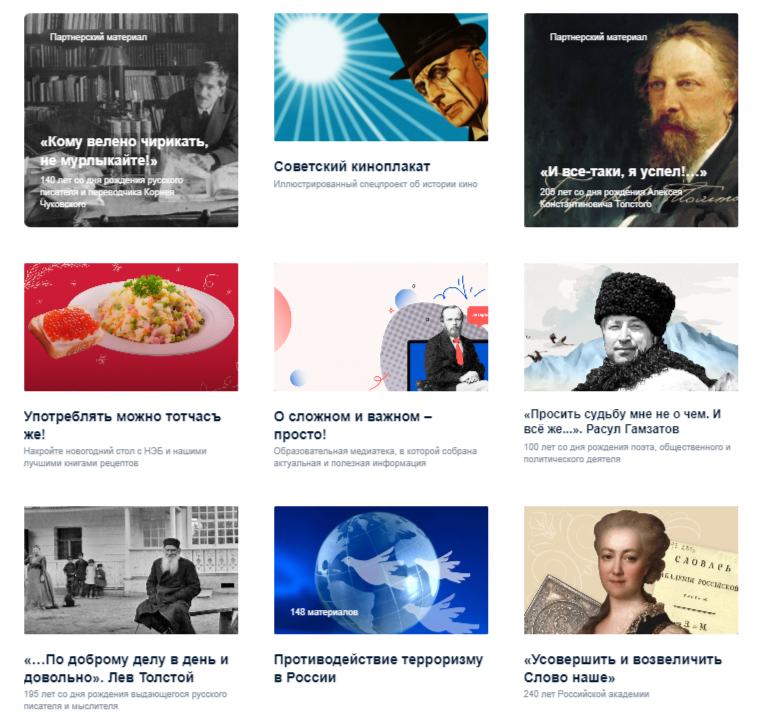 Система поиска

Коллекции и спецпроекты (подборки электронных копий изданий)



Простой, расширенный поиск
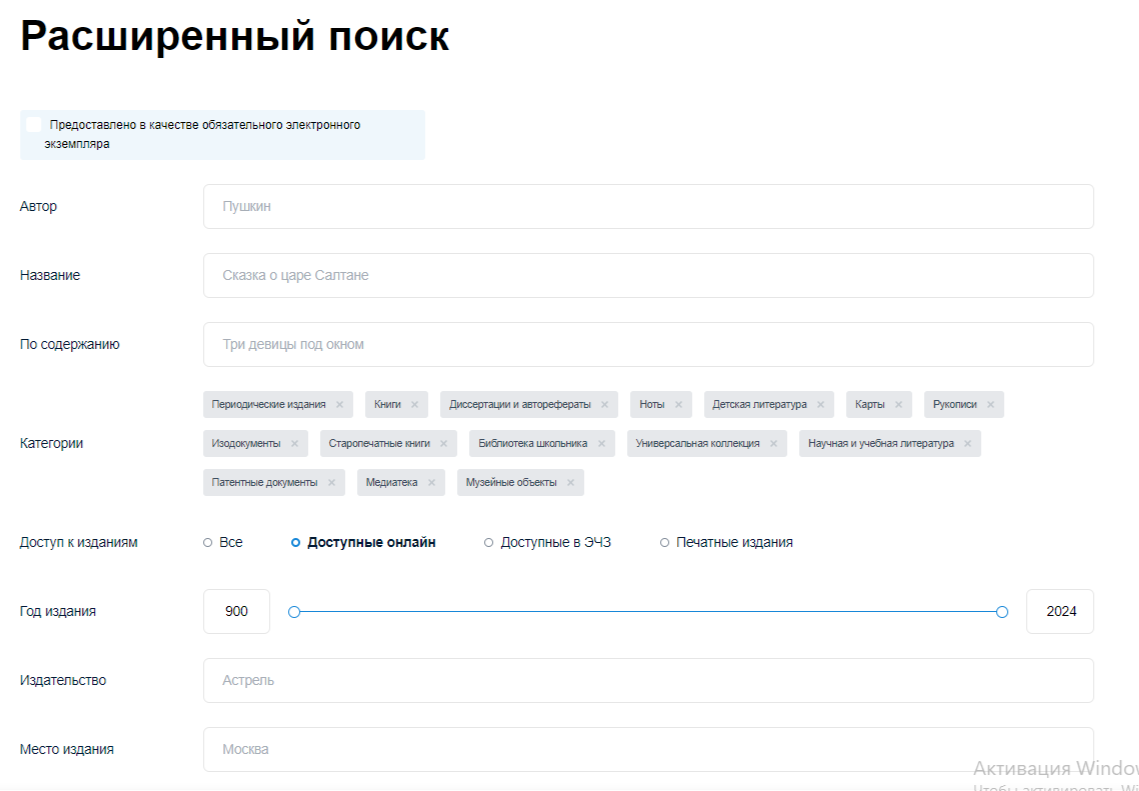 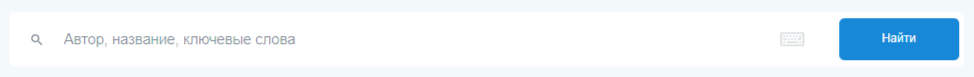 7
Коллекции
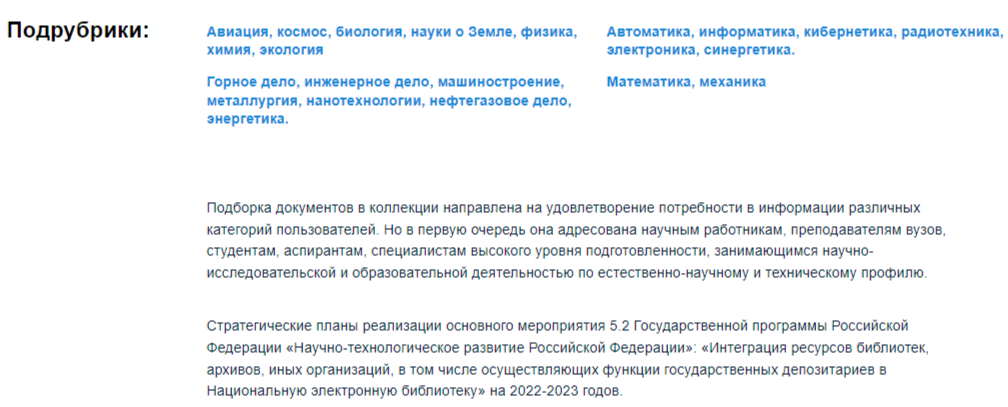 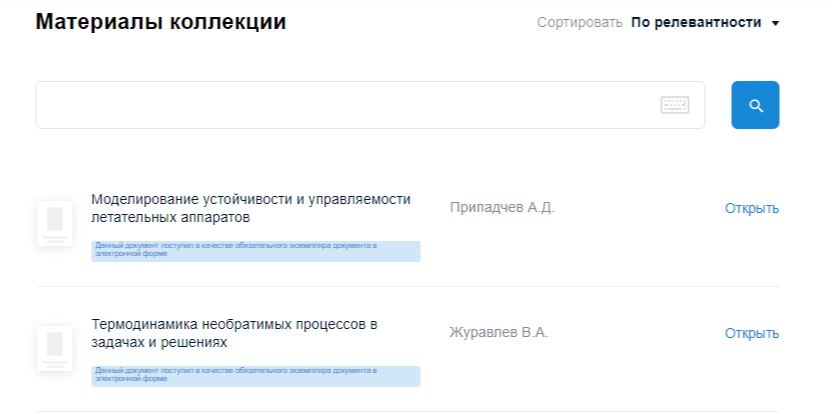 8
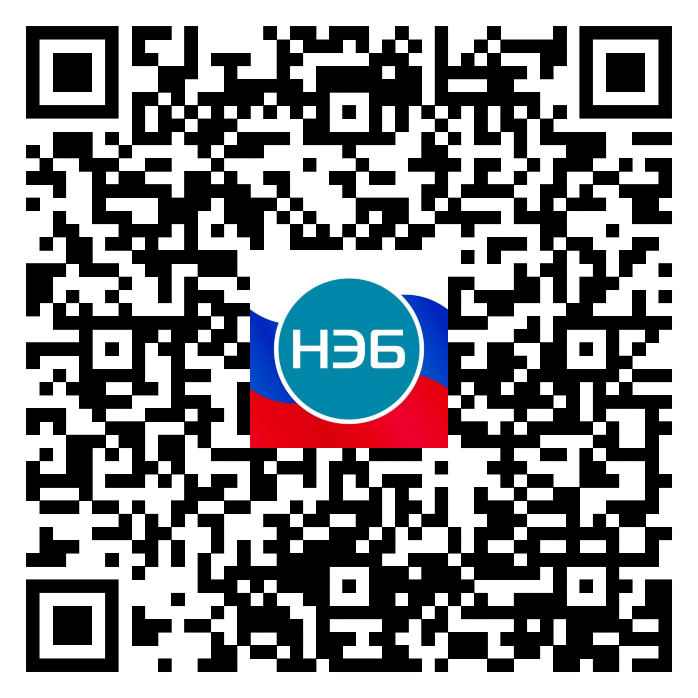 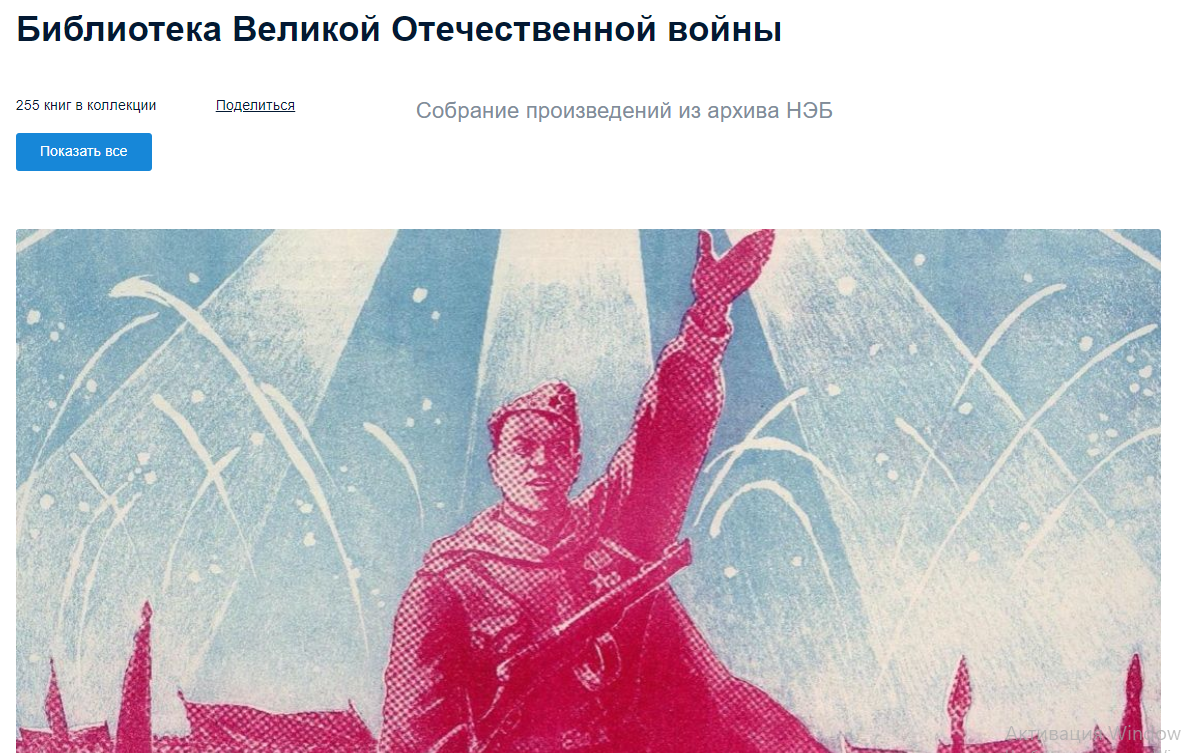 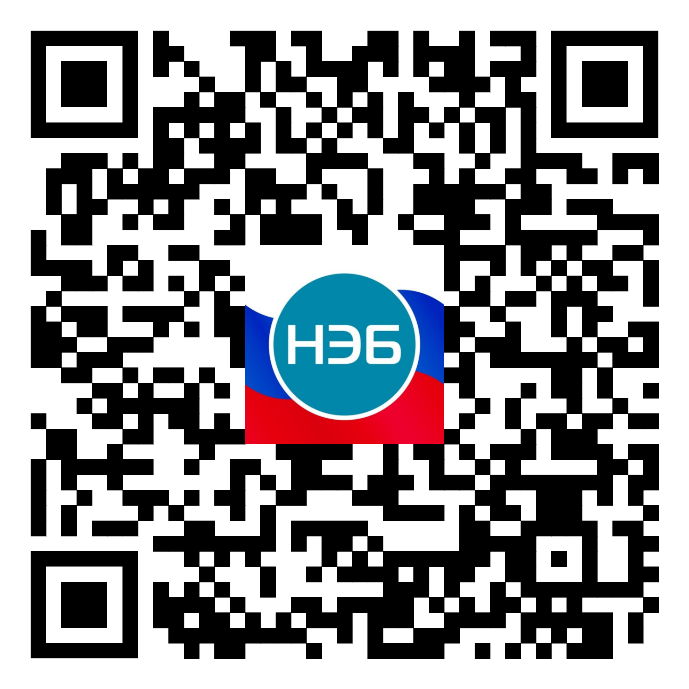 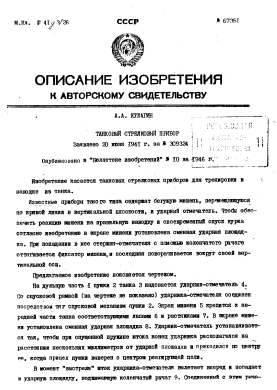 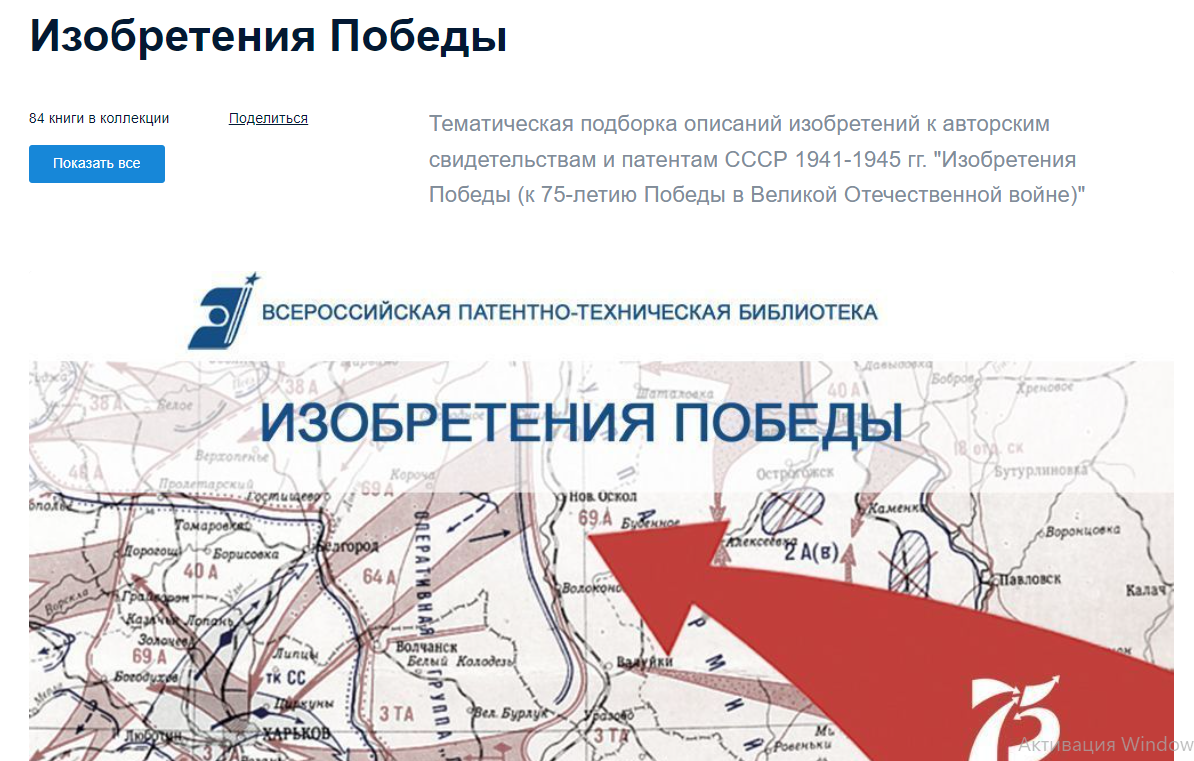 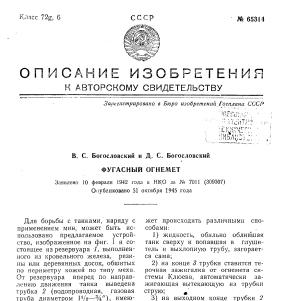 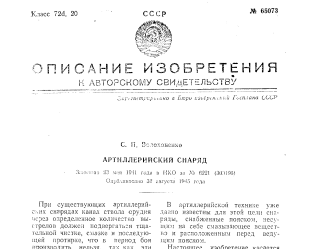 Коллекция «Великая Отечественная война 1941-1945 гг.» 
(280 материалов в коллекции)
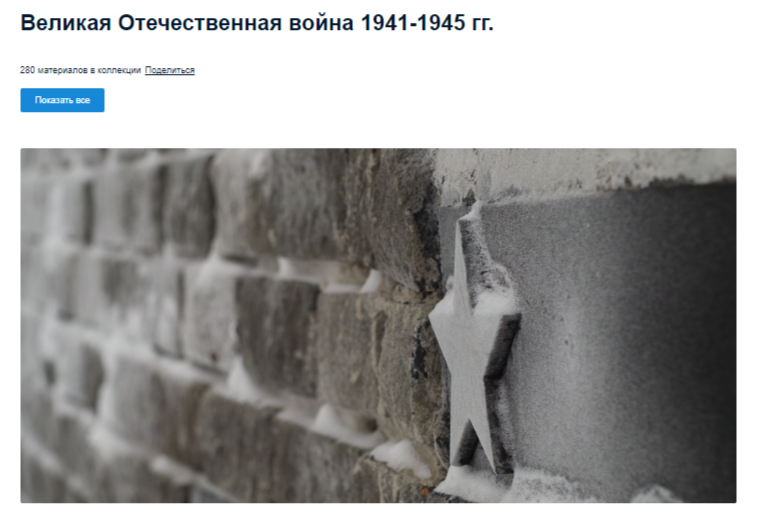 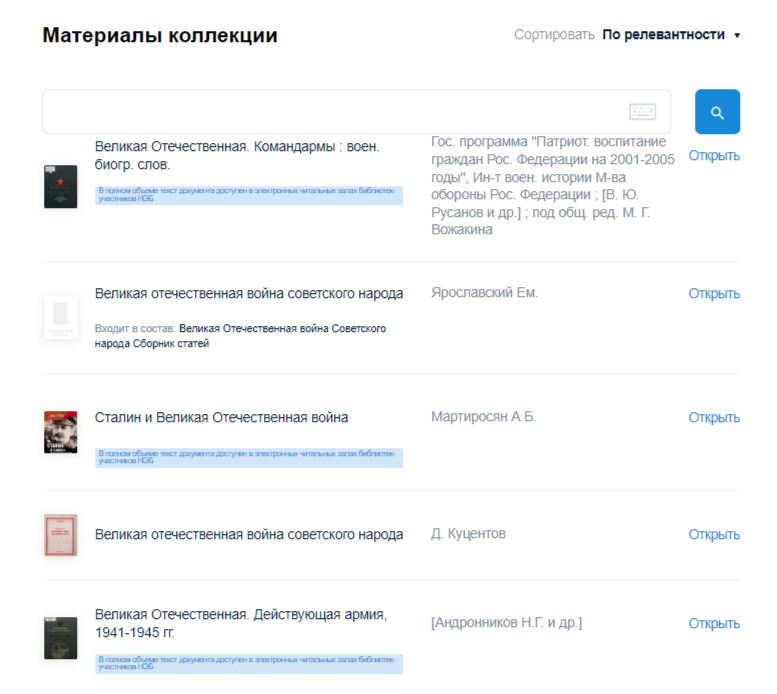 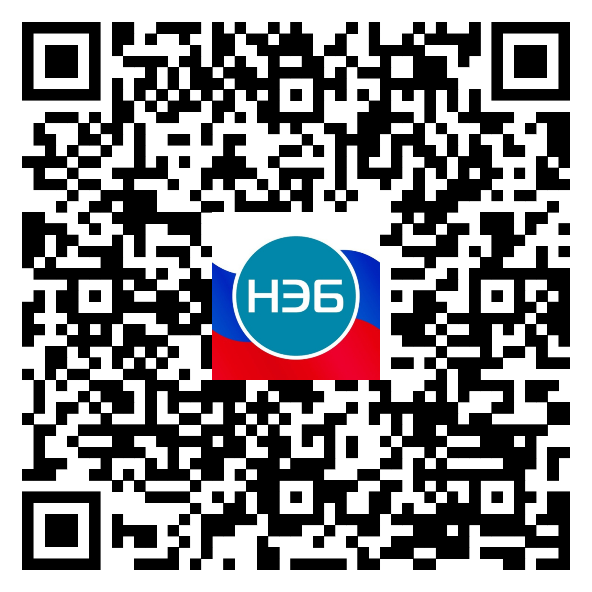 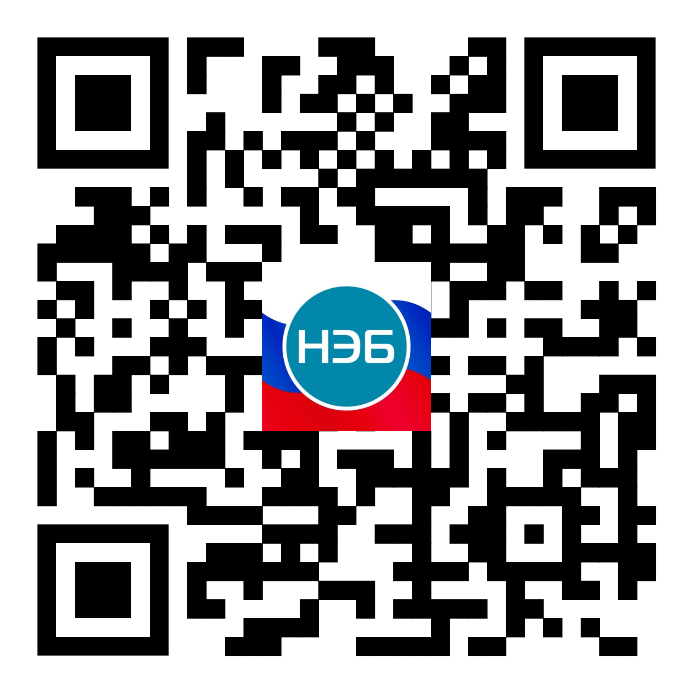 СПЕЦПРОЕКТЫ
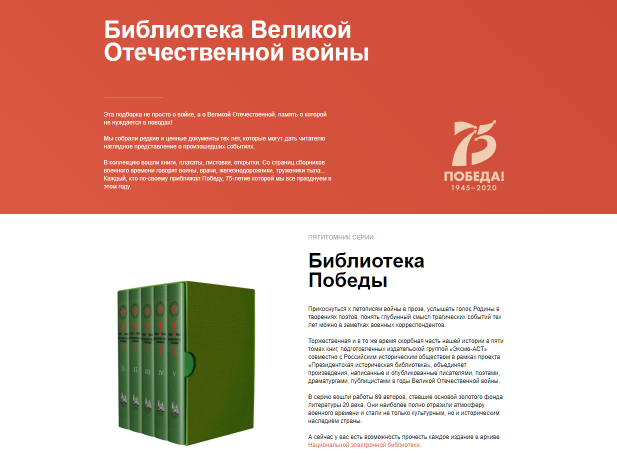 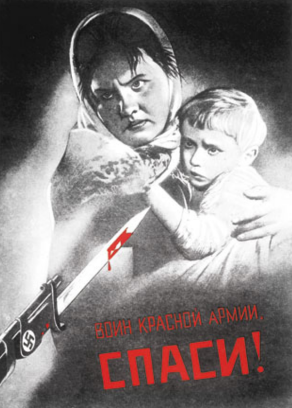 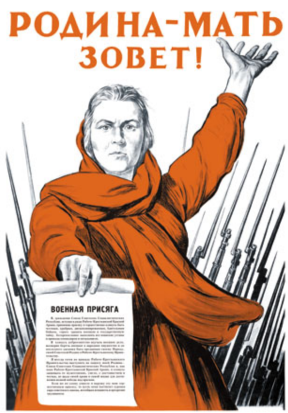 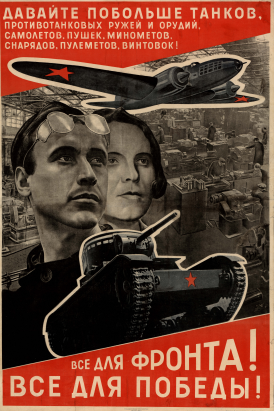 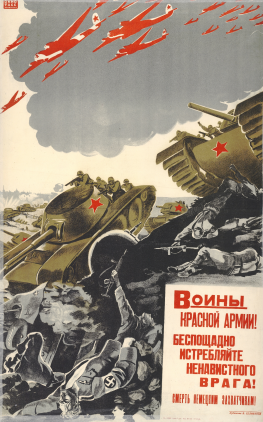 СПЕЦПРОЕКТ
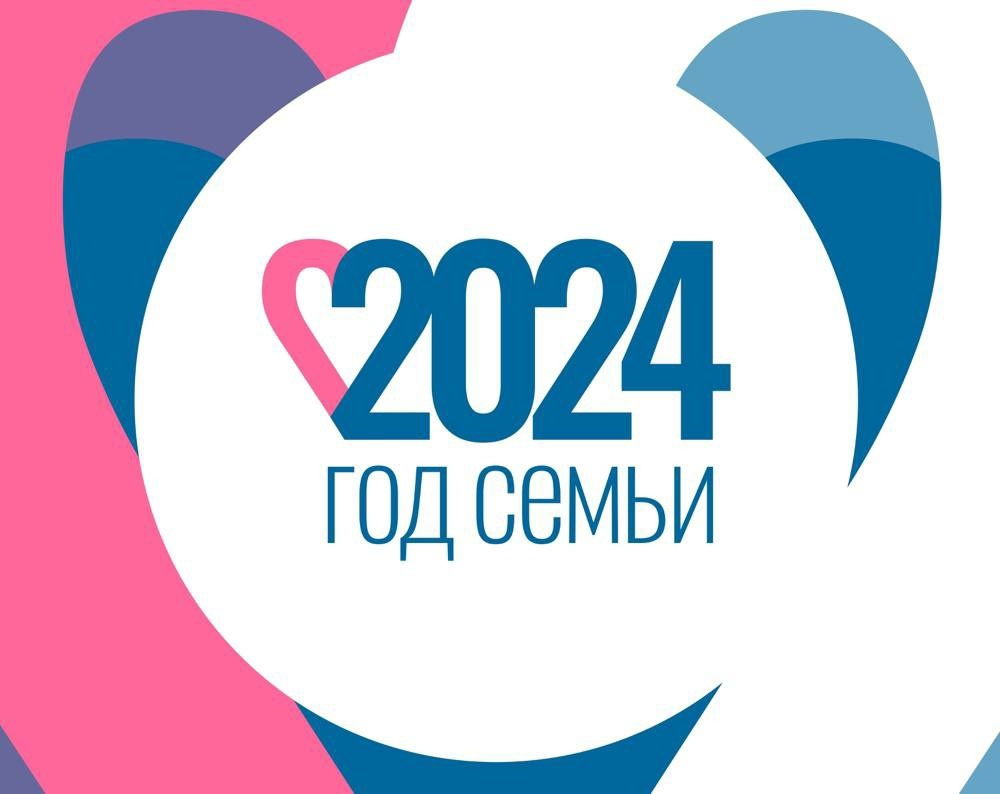 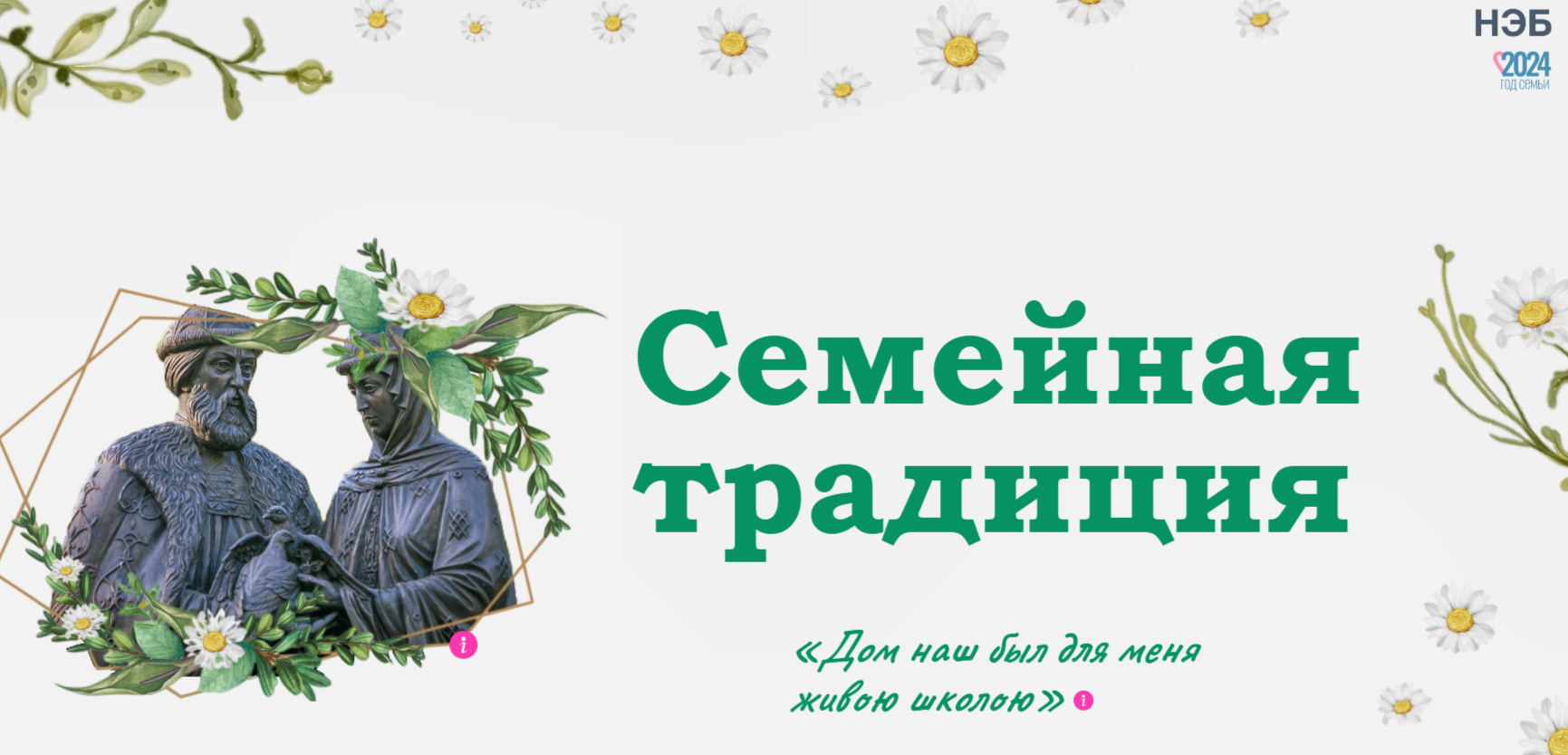 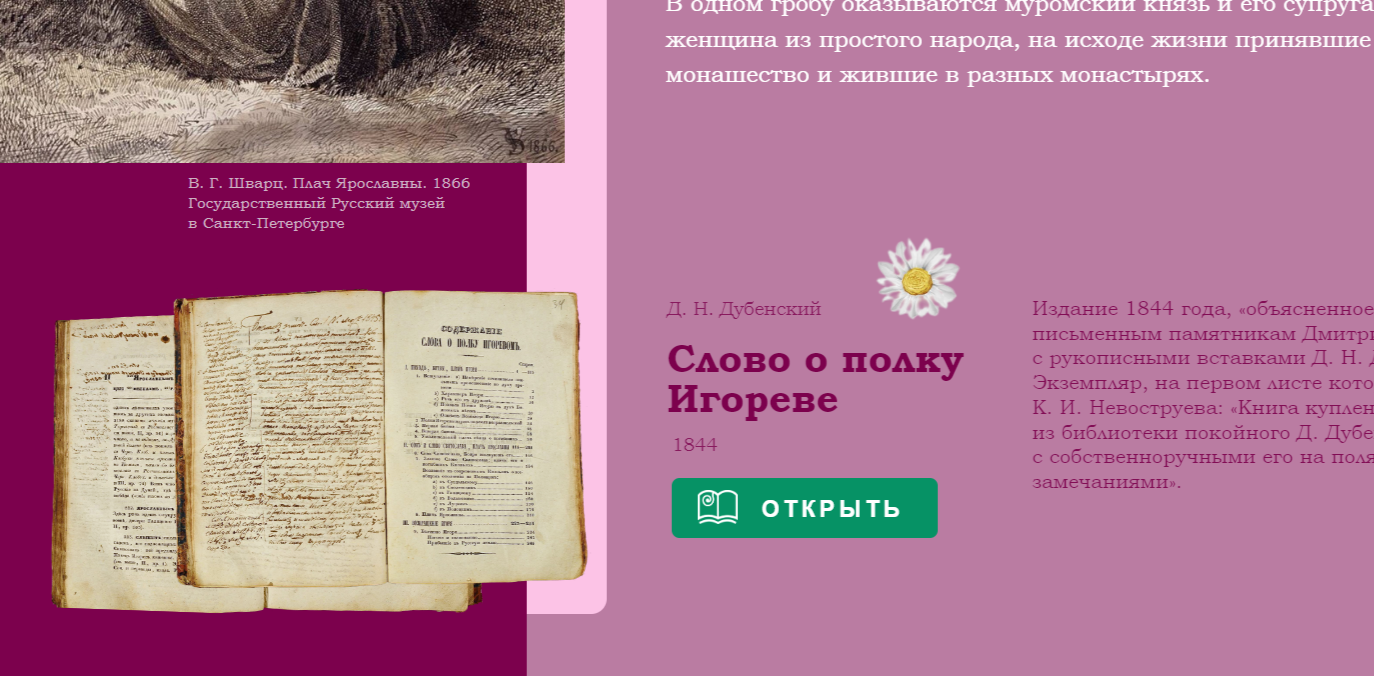 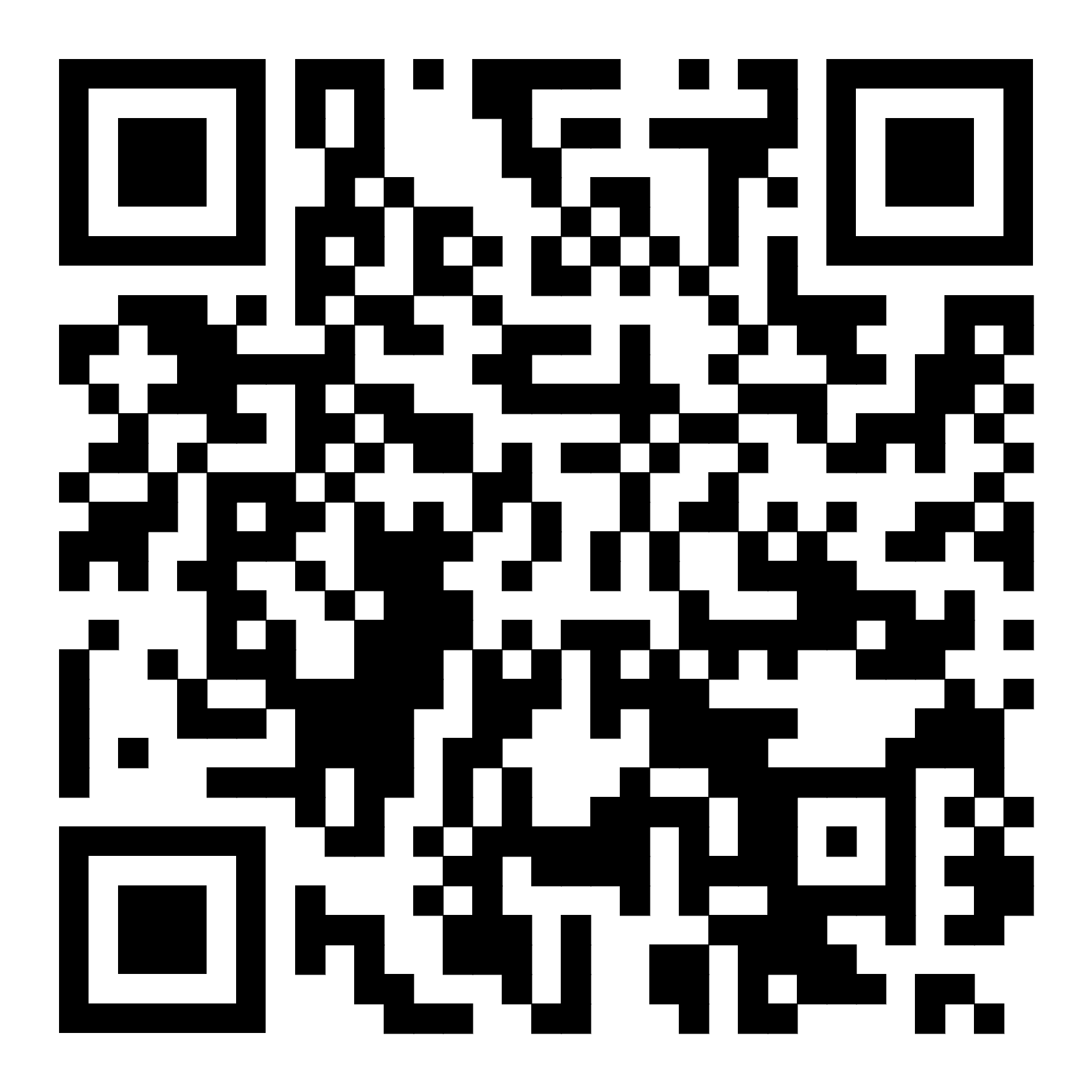 Спецпроект
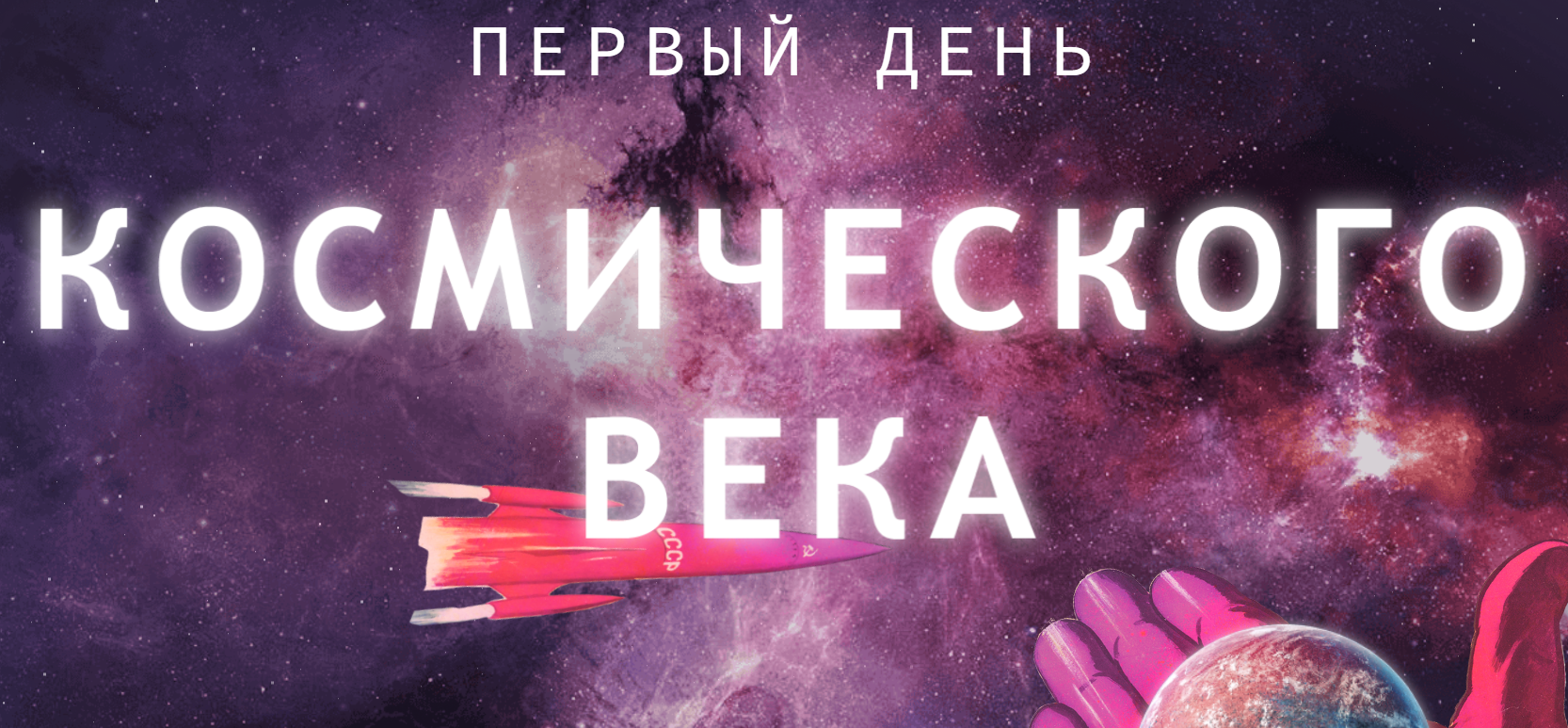 Спецпроект
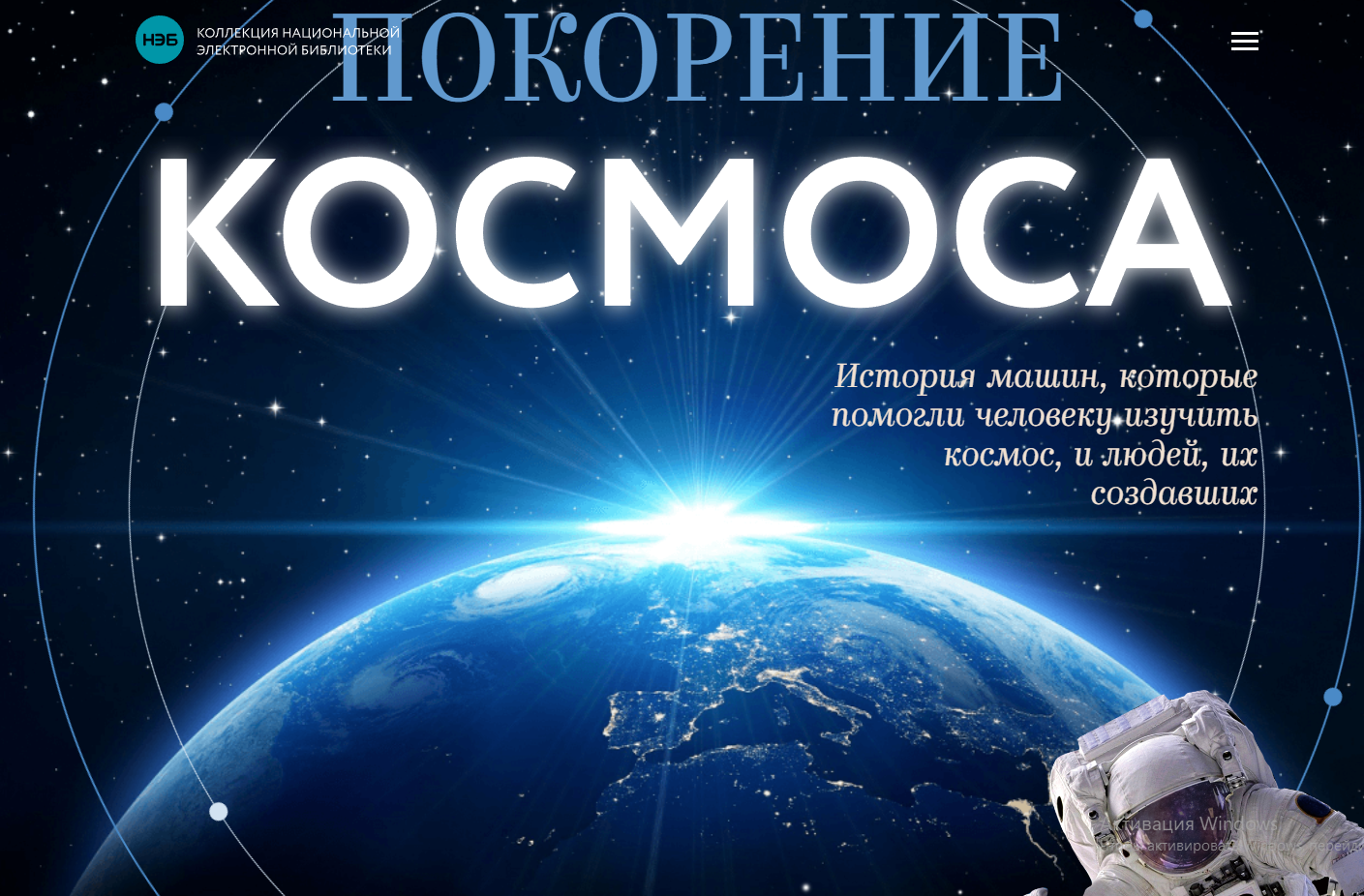 Простой поиск
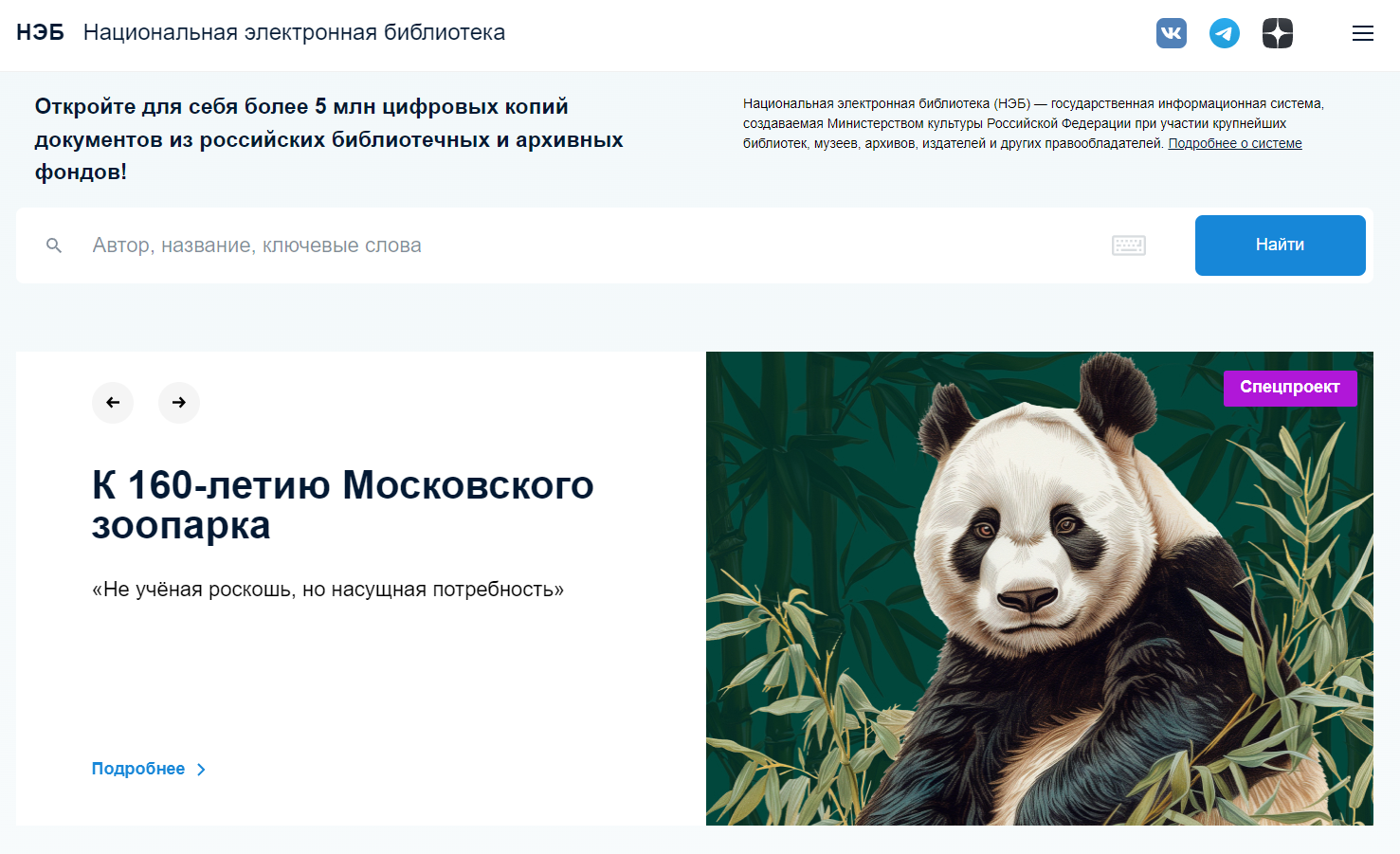 Поисковый запрос: Великая Отечественная война
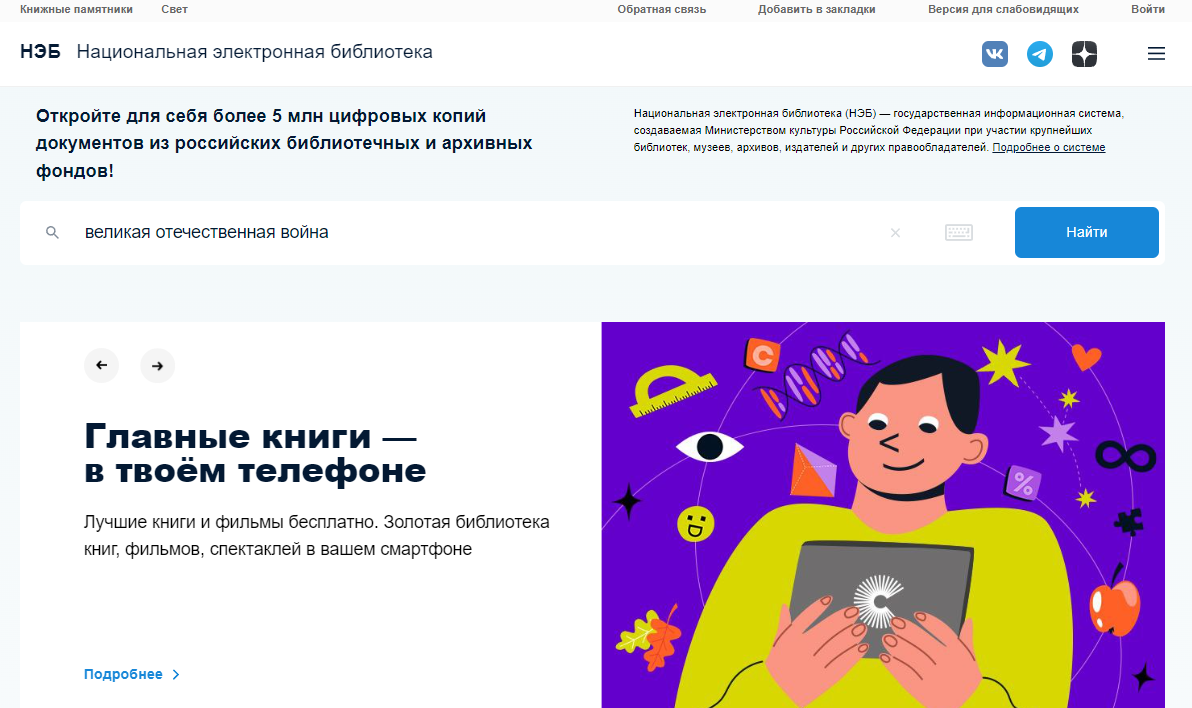 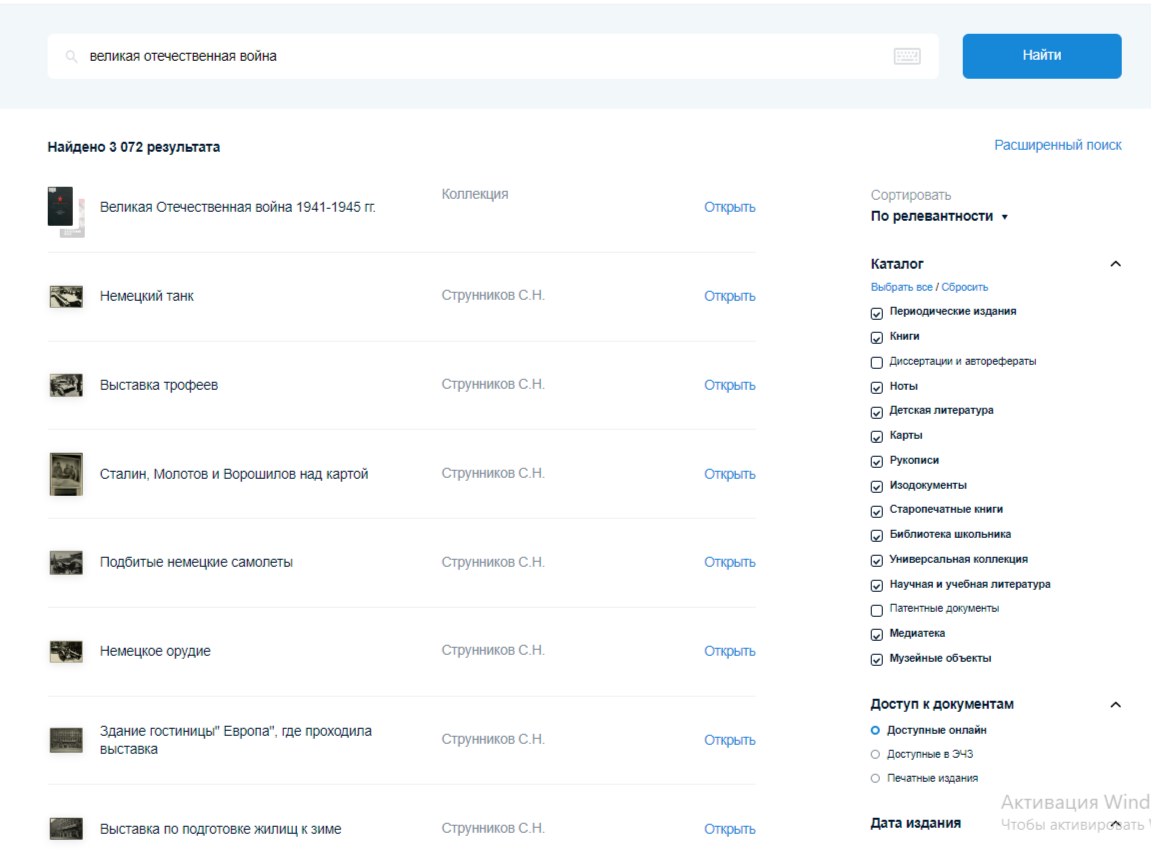 Свободный доступ, возможность скачать в PDF
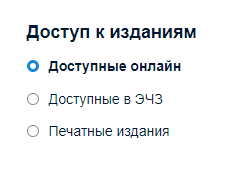 Для участников проекта НЭБ
Доступ к изданиям
Издания доступные в ЭЧЗ открываются через 
программу просмотра закрытых изданий / 
Установка программы на рабочий стол
Издания открытого доступа открываются 
в формате pdf. и ePub.
/ скачивание документов в свободном доступе
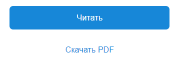 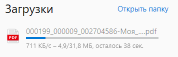 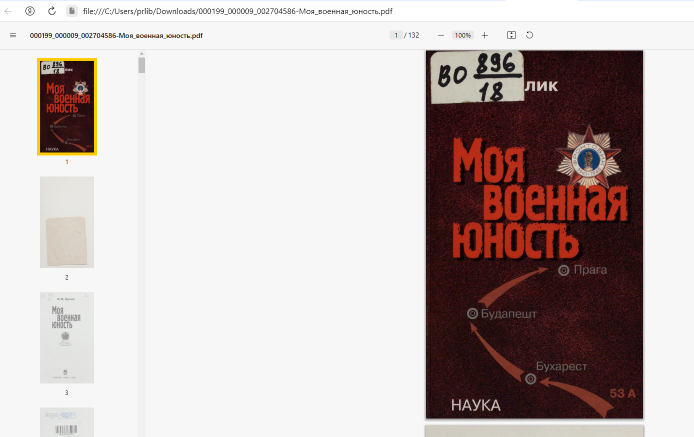 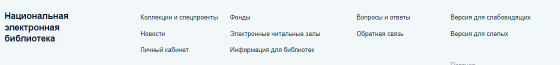 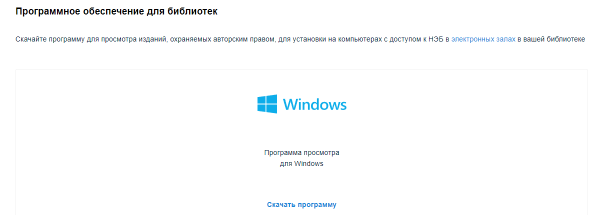 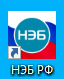 Расширенный поиск
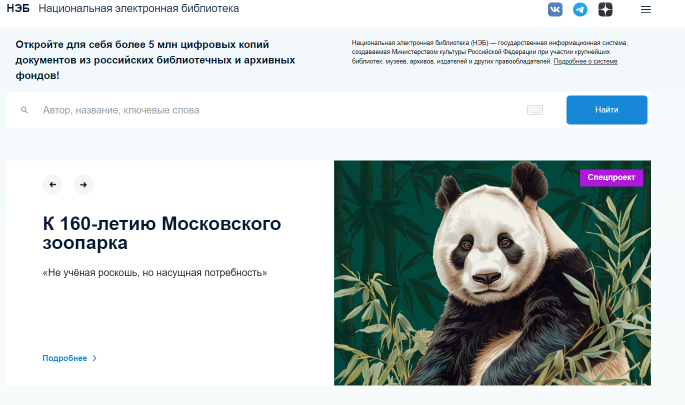 ШАГ 1
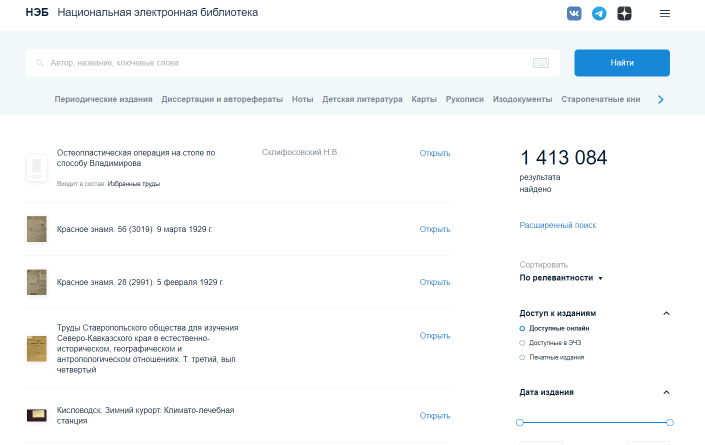 ШАГ 2
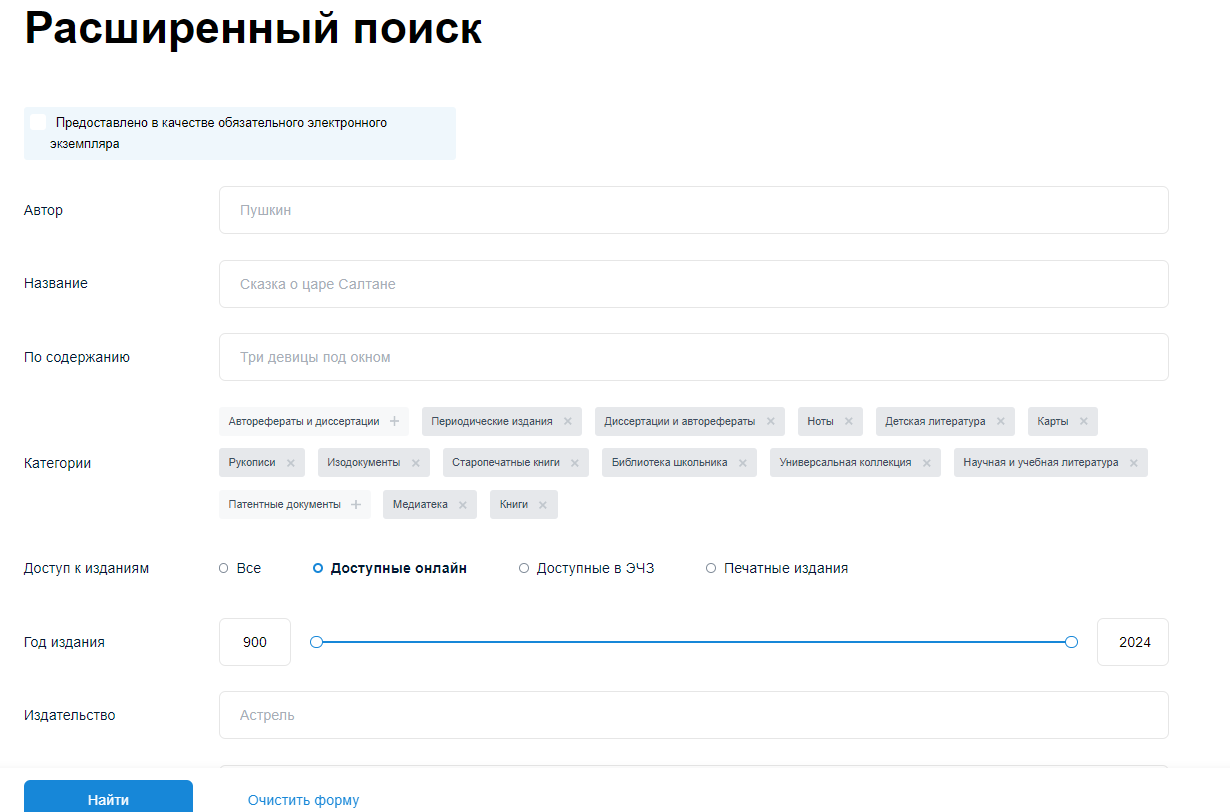 Пример поиска по рубрикам
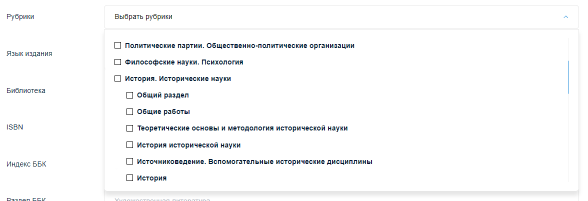 ШАГ 1
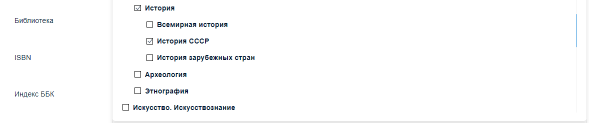 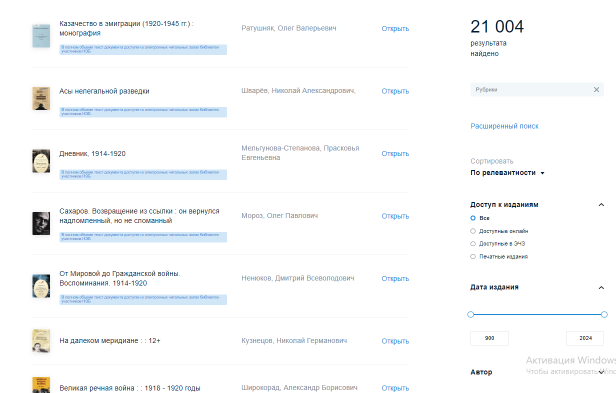 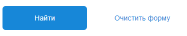 ШАГ 2
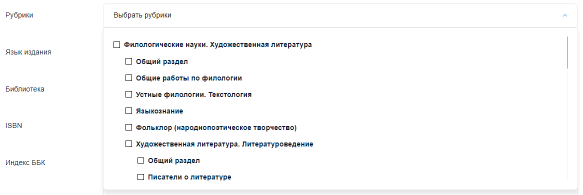 ШАГ 1
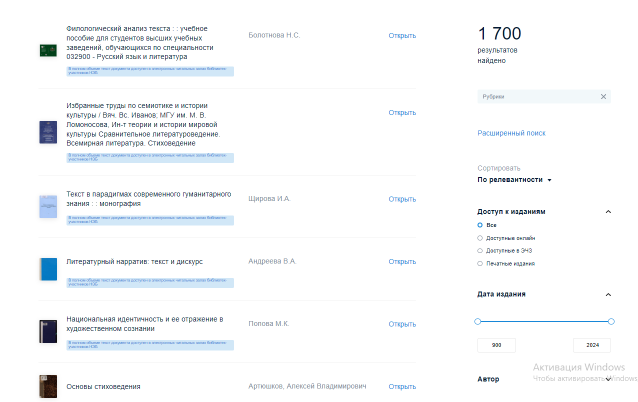 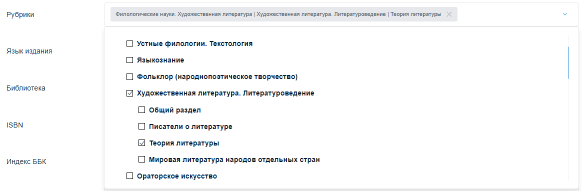 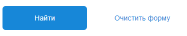 ШАГ 2
Пример поиска по хронологии (года издания 2023-2024)
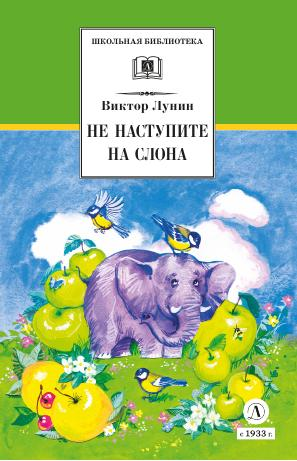 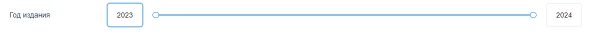 ШАГ 1
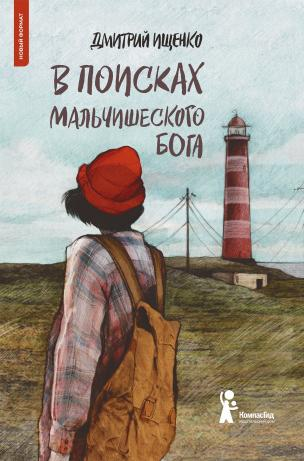 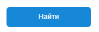 ШАГ 2
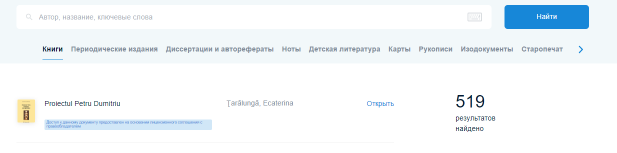 ШАГ 3
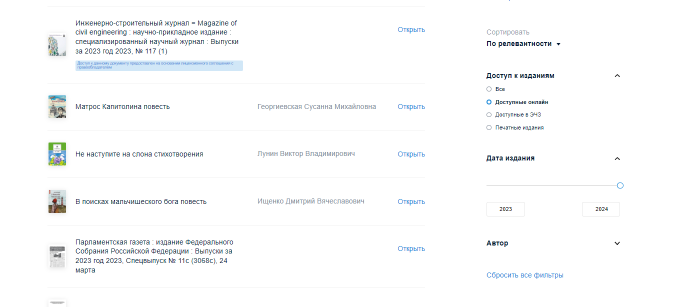 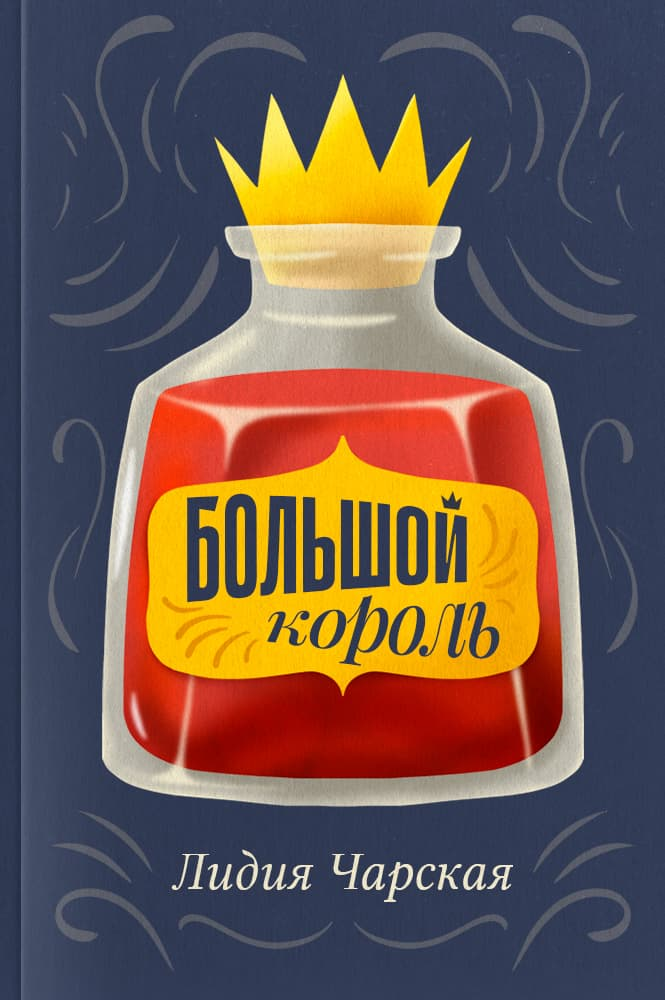 Проекты НЭБ
«НЭБ. Книжные памятники»
«Свет. Книги и аудиокниги»-Мобильное приложение
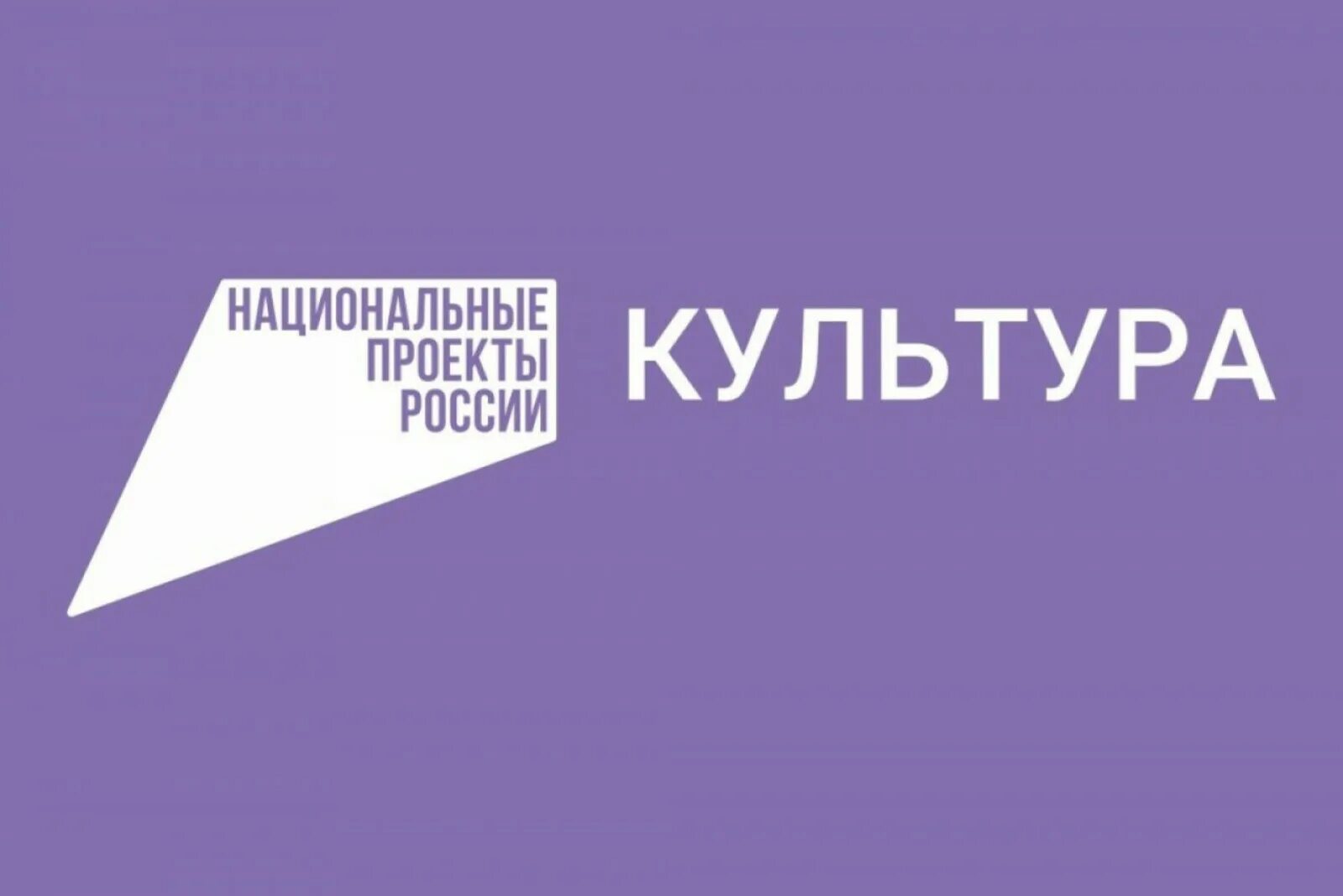 Проект «НЭБ. Книжные памятники» -  доступ к редким и уникальным изданиям.
Существует 37 тематических разделов. 
Не давно на платформе НЭБ в разделе «Книжные памятники» добавились 7 новых тематических разделов: 
- «Коллекция А.М. Макарова: документы русской военной истории»,
- «Славяно-русские азбуки и буквари»,
- «Развитие естественных наук и техники»,
- «Наследие зарубежной картографии», 
- «Мир глазами русских картографов»,
- «Виды Российской империи в печатной графике»,
- «Газеты дореволюционной России».
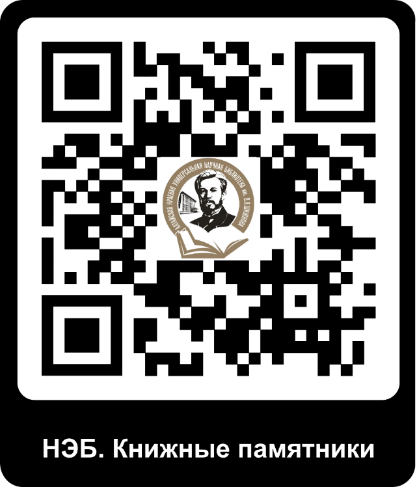 «НЭБ. Книжные памятники»
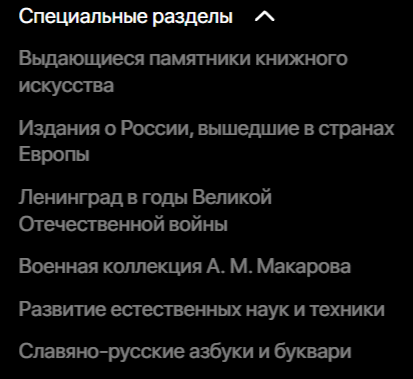 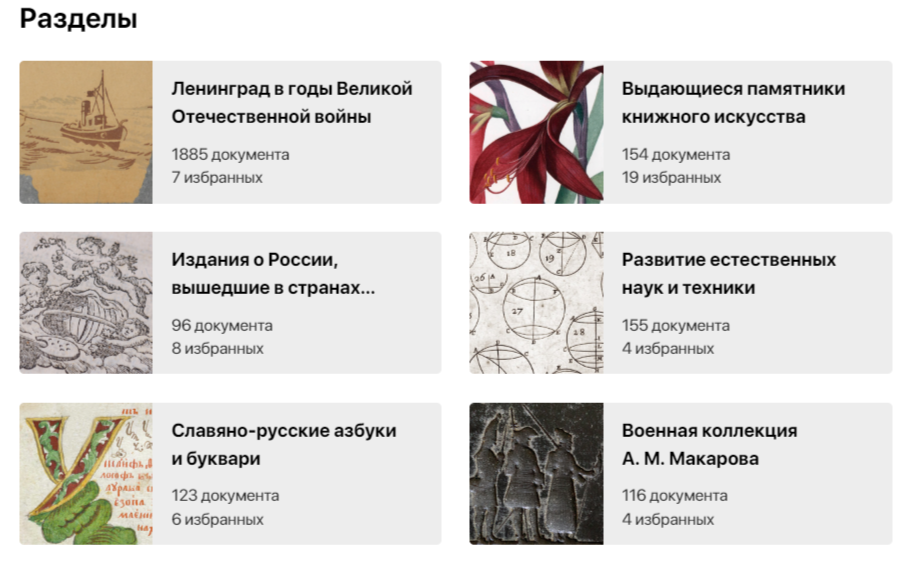 https://kp.rusneb.ru/item/thematicsection/slavyano-russkie-azbuki-i-bukvari
27
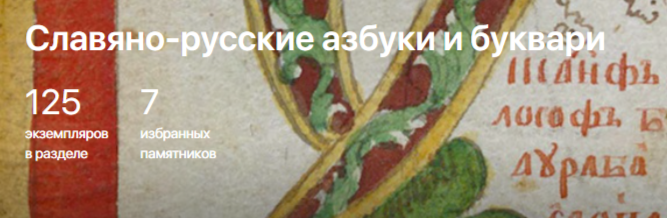 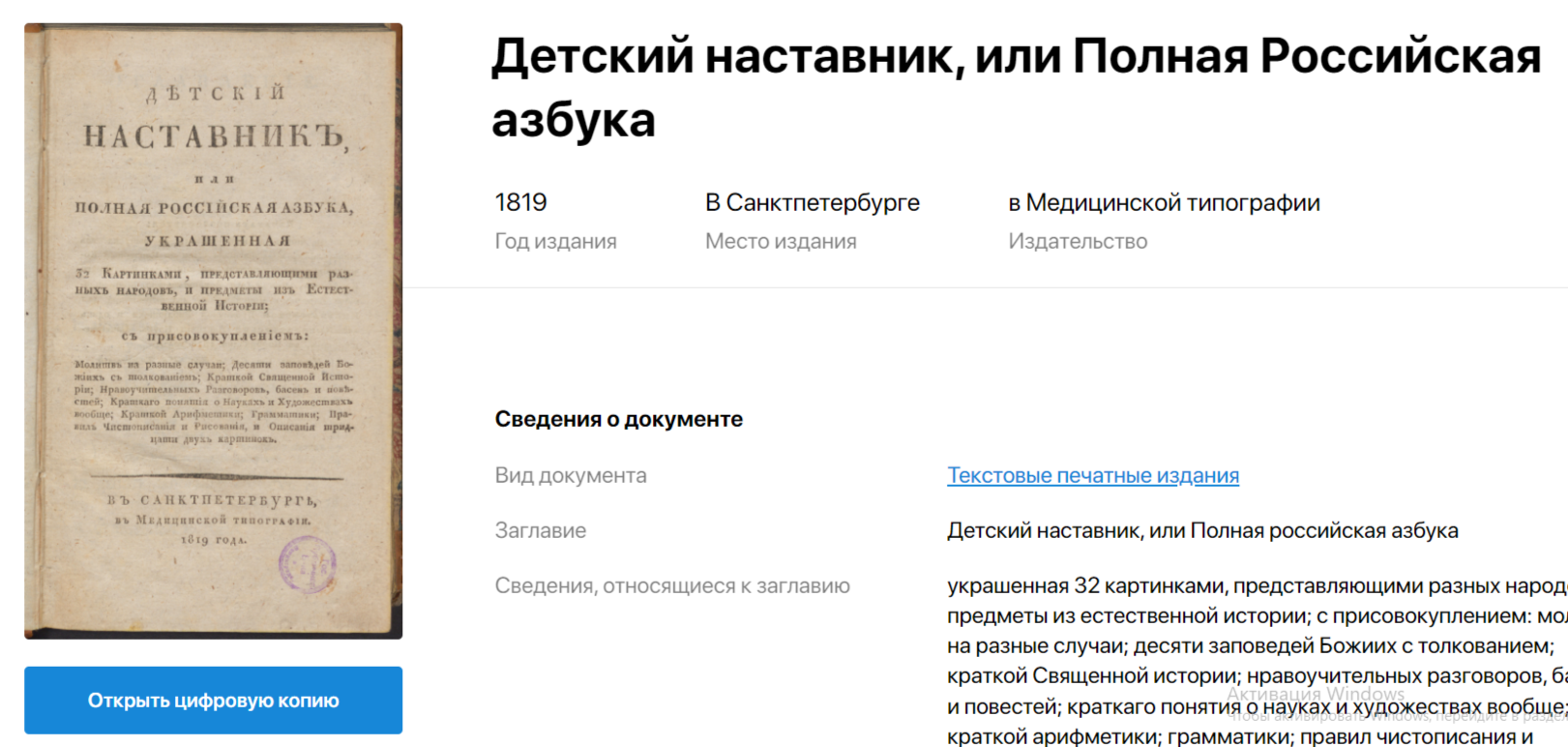 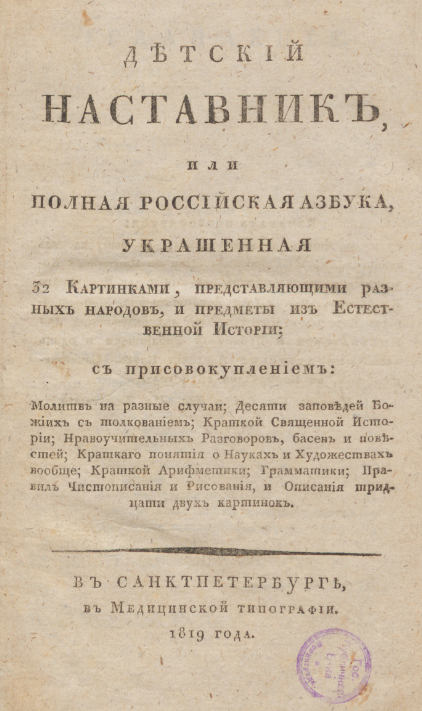 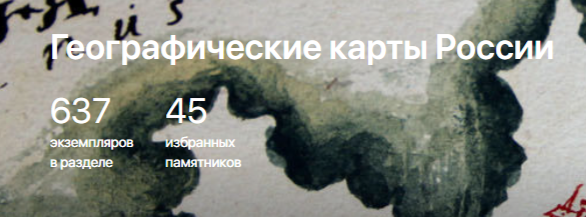 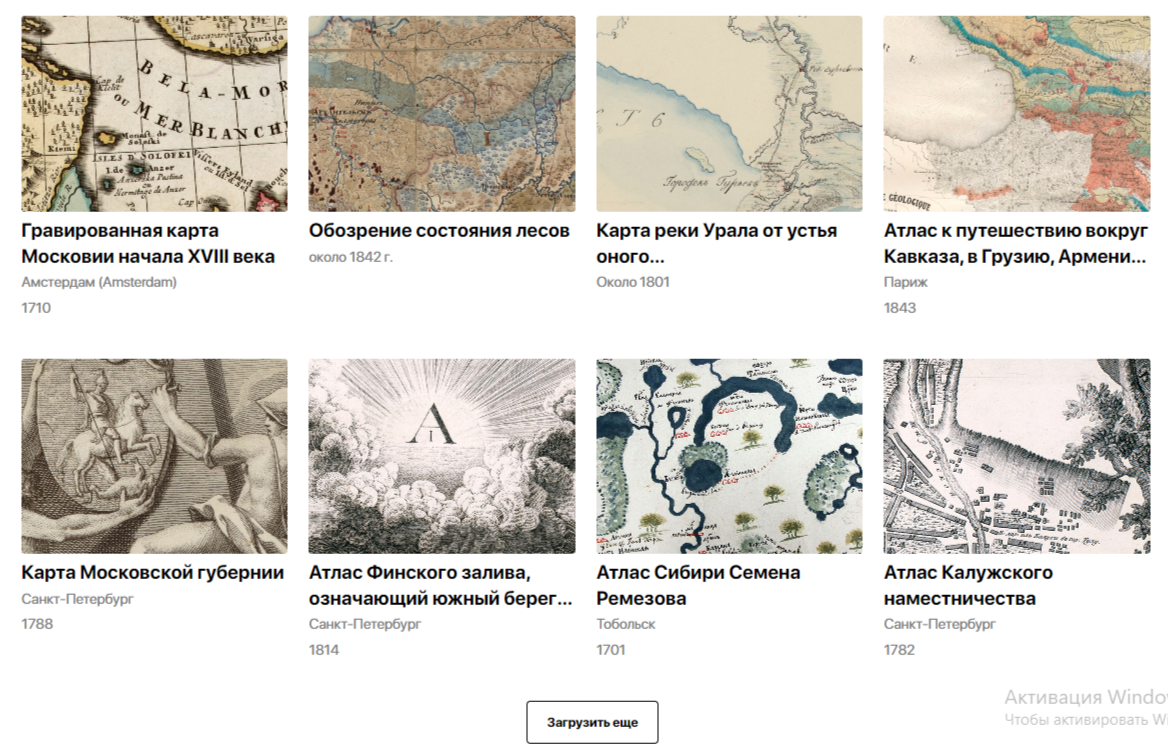 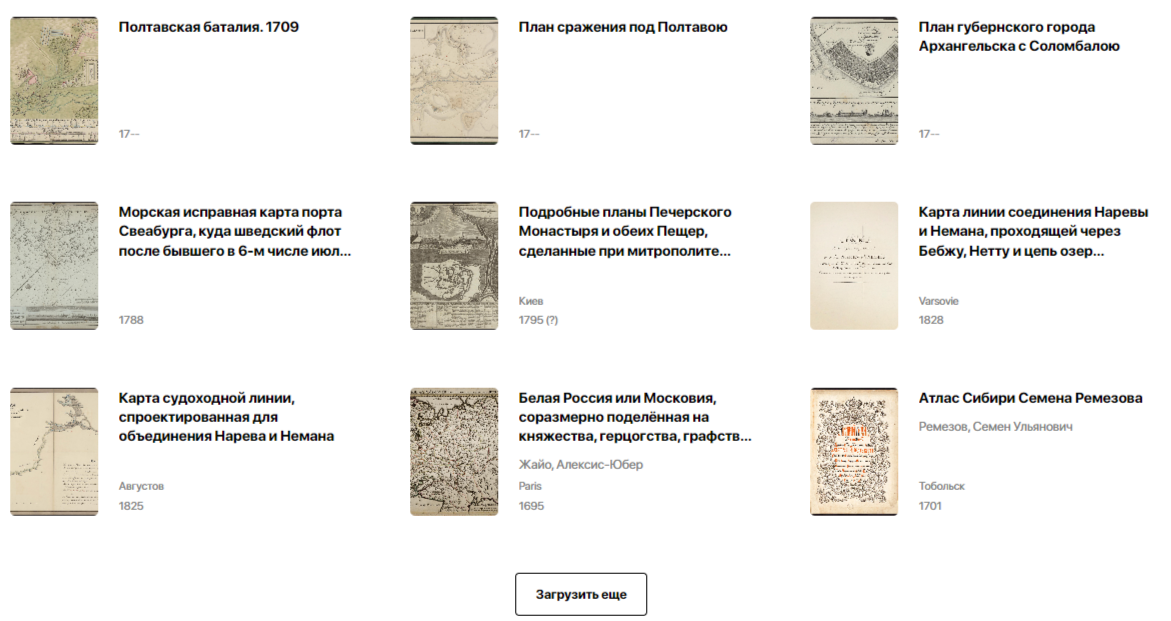 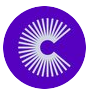 Мобильное приложение «Свет. Книги и аудиокниги»
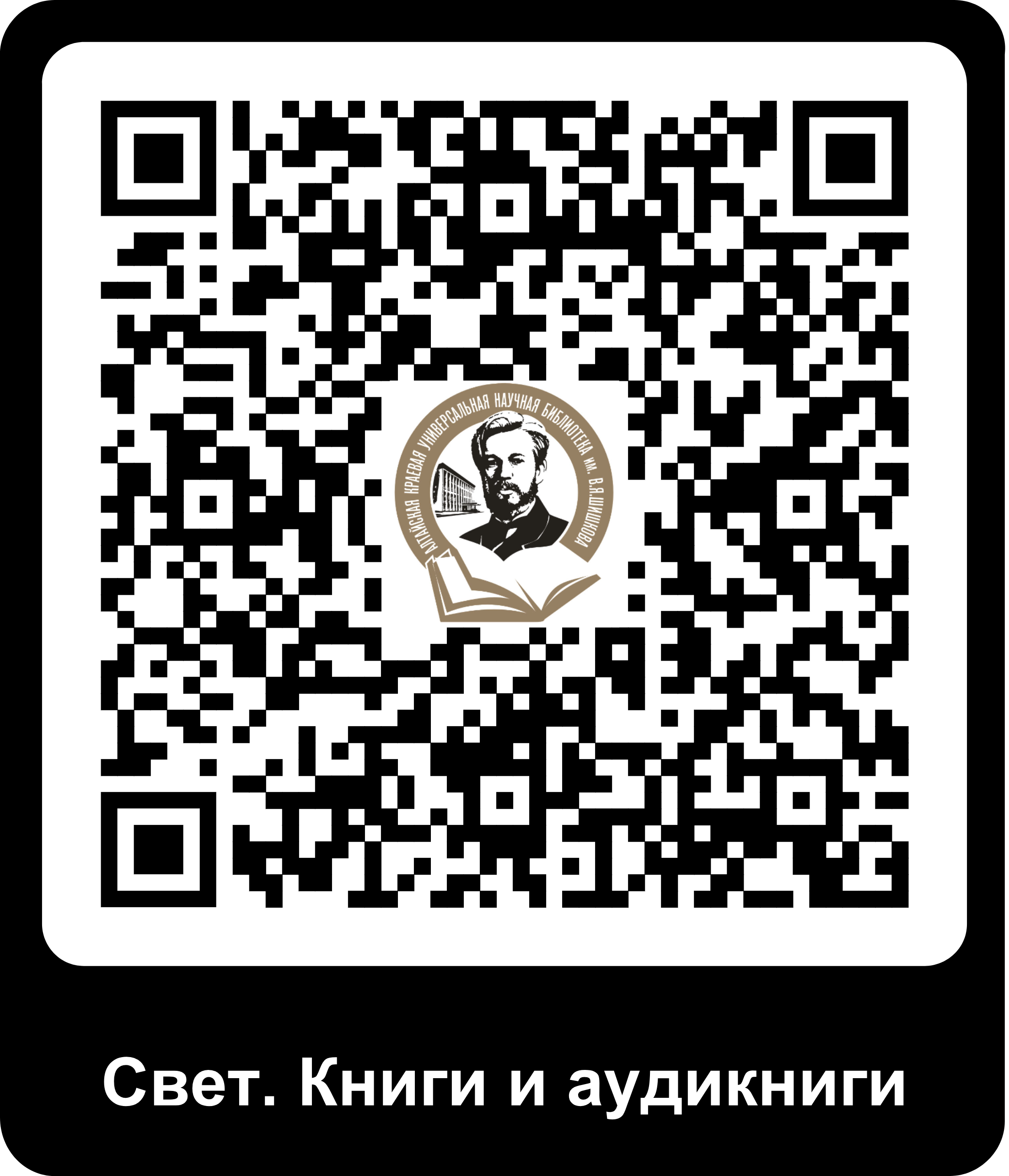 Более 4000 произведений в формате EPUB и более 450 аудиокниг на русском языке.

Художественная литература и современный научпоп - в одном приложении!

Для кого:
учителей и библиотекарей;
родителей;
учащихся и студентов;
взрослые и пенсионеры.

Для всех кто интересуется в прочтении книг!
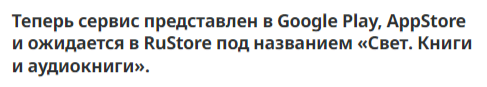 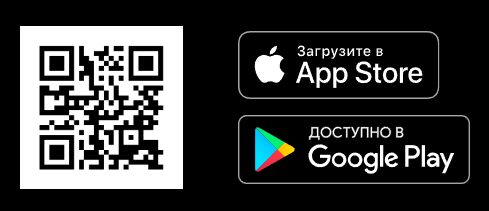 «Свет. Книги и аудиокниги» в основном состоит из художественной литературы
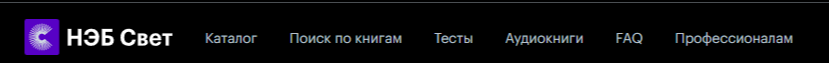 32
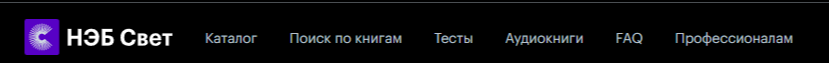 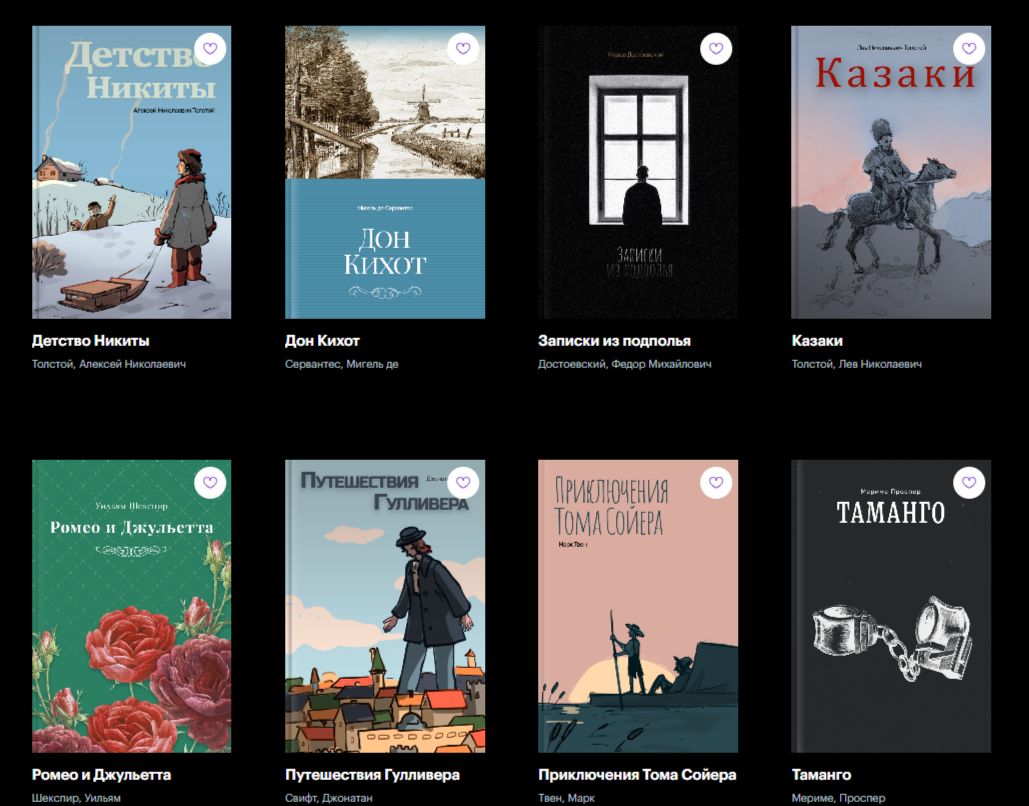 33
Ссылки на методические материалы мобильного приложения «Свет. Книги и аудиокниги»
Пакеты материалов визуальных материалов, баннеры для сайтов
 https://новаябиблиотека.рф/documents/neb-svet/
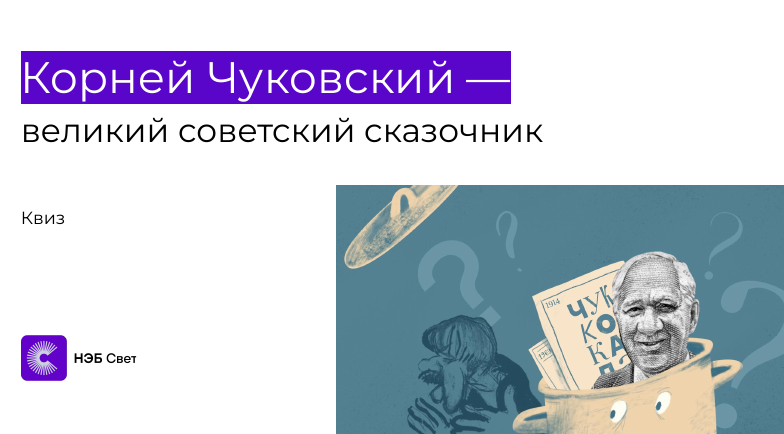 Сценарии квизов https://disk.yandex.ru/d/YlX9Z250VG4vog
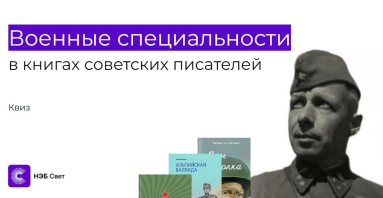 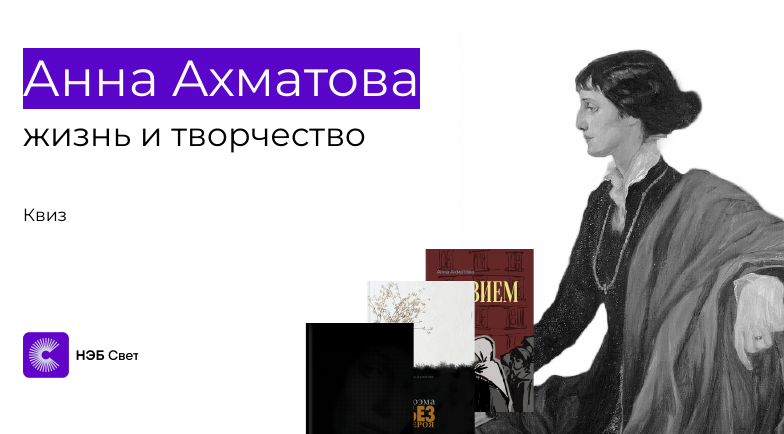 Как получить доступ к НЭБ?
Участниками проекта «Национальная электронная библиотека» могут стать государственные и муниципальные библиотеки, библиотеки образовательных, научных и иных государственных и муниципальных организаций.

Для получения полного доступа к НЭБ, необходимо заключить безвозмездный договор «О подключении к НЭБ и предоставлении доступа к объектам НЭБ» с оператором НЭБ – Российской государственной библиотекой. 

Для заключения договора необходимо заполнить и отправить заявку на сайте НЭБ.
Технические требования для взаимодействия с НЭБ – минимальны!
операционная система: Microsoft Windows или Linux;
браузер: Mozilla Firefox, Internet Explorer, Google Chrome;
доступ в интернет для просмотра полнотекстовых документов не менее 5 Мбит/с;
подключение возможно по статическому IP-адресу или диапазону динамических IP-адресов.
Точки доступа к НЭБ в образовательных учреждениях Алтайского края:
Высшие учебные заведения – 9
(АГИИК, АГМУ, БЮИ, АГПУ, АГАУ, РАНХиГС, АГТУ, АГУ, Алтайский институт повышения квалификации руководителей и специалистов агропромышленного комплекса)
Средние образовательные организации г. Барнаула - 10
Средние образовательные организации районов Алтайского края - 14
КГБОУ «Барнаульская общеобразовательная школа № 2»
МБОУ «Гимназия № 42»
МБОУ «СОШ № 55»
МБОУ «Гимназия № 79»
МБОУ «Гимназия № 85»
МБОУ «СОШ № 89»
МБОУ «СОШ № 107»
 МБОУ «Гимназия № 123»
МБОУ «СОШ № 126»
МБОУ «Лицей «Сигма»
МБОУ СОШ ГО ЗАТО Сибирский Алтайского края
МБОУ СОШ № 1 г. Заринска
МБОУ СОШ № 2 г. Заринска
МБОУ СОШ № 3 г. Заринска
МБОУ СОШ № 4 г. Заринска
МБОУ СОШ № 7 г. Заринска
МБОУ СОШ № 15 г. Заринска
МБОУ «Лицей «Бригантина» г. Заринска
МБОУ «Первомайская СОШ № 2» Бийского района
«Алексеевская СОШ» Благовещенского района
«Леньковская средняя общеобразовательная школа № 2» Благовещенского района
МБОУ «Бродковская СОШ» Павловского района
«Советская средняя общеобразовательная школа» Советского района
МБОУ «Чарышская средняя общеобразовательная школа» Чарышского района
38
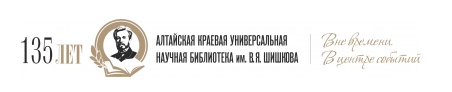 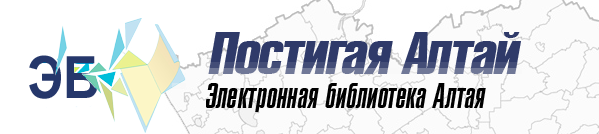 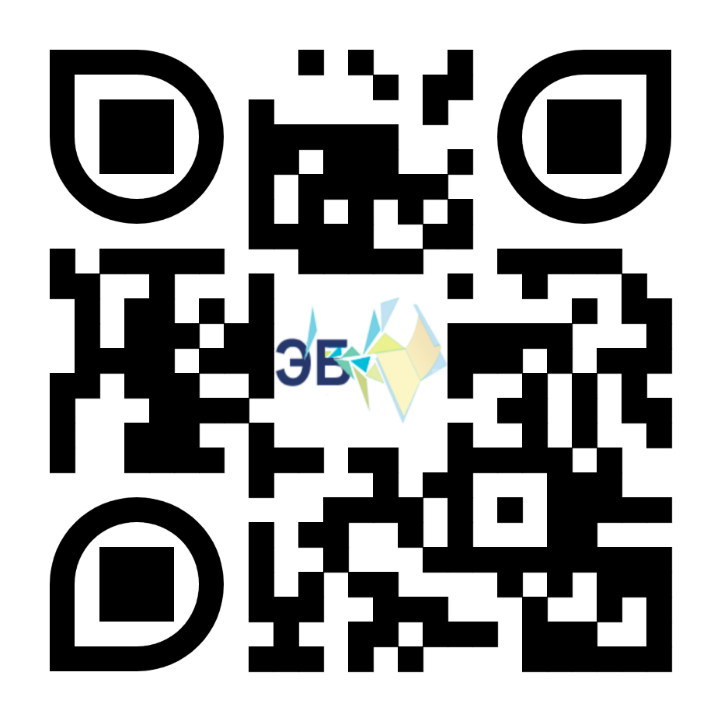 http://elib.altlib.ru/
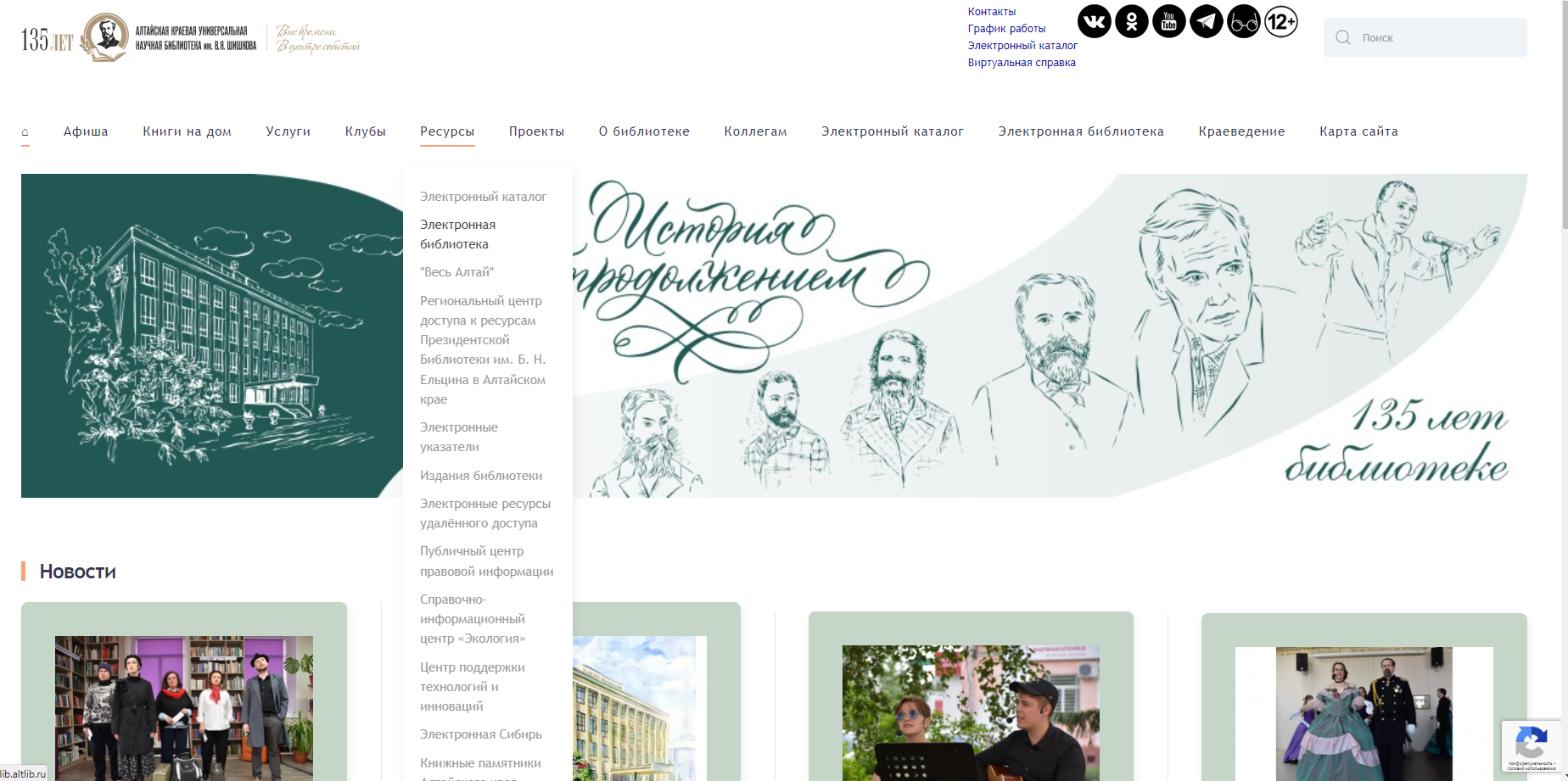 http://akunb.altlib.ru/
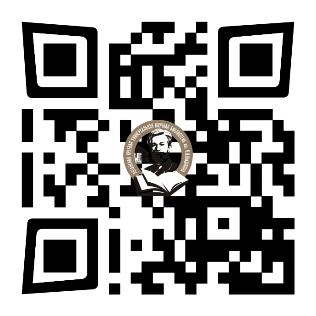 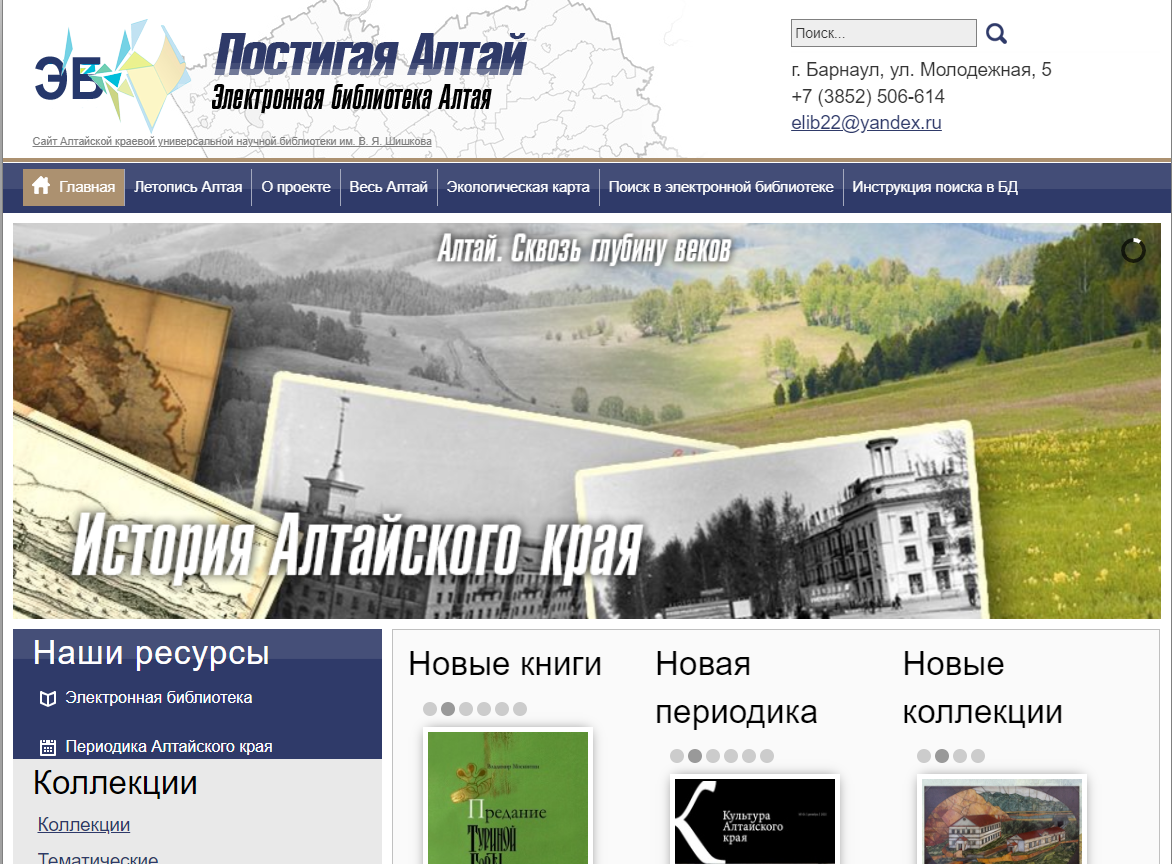 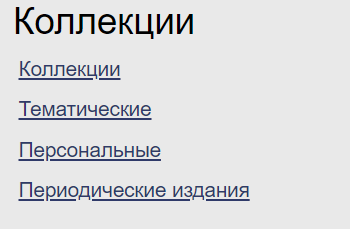 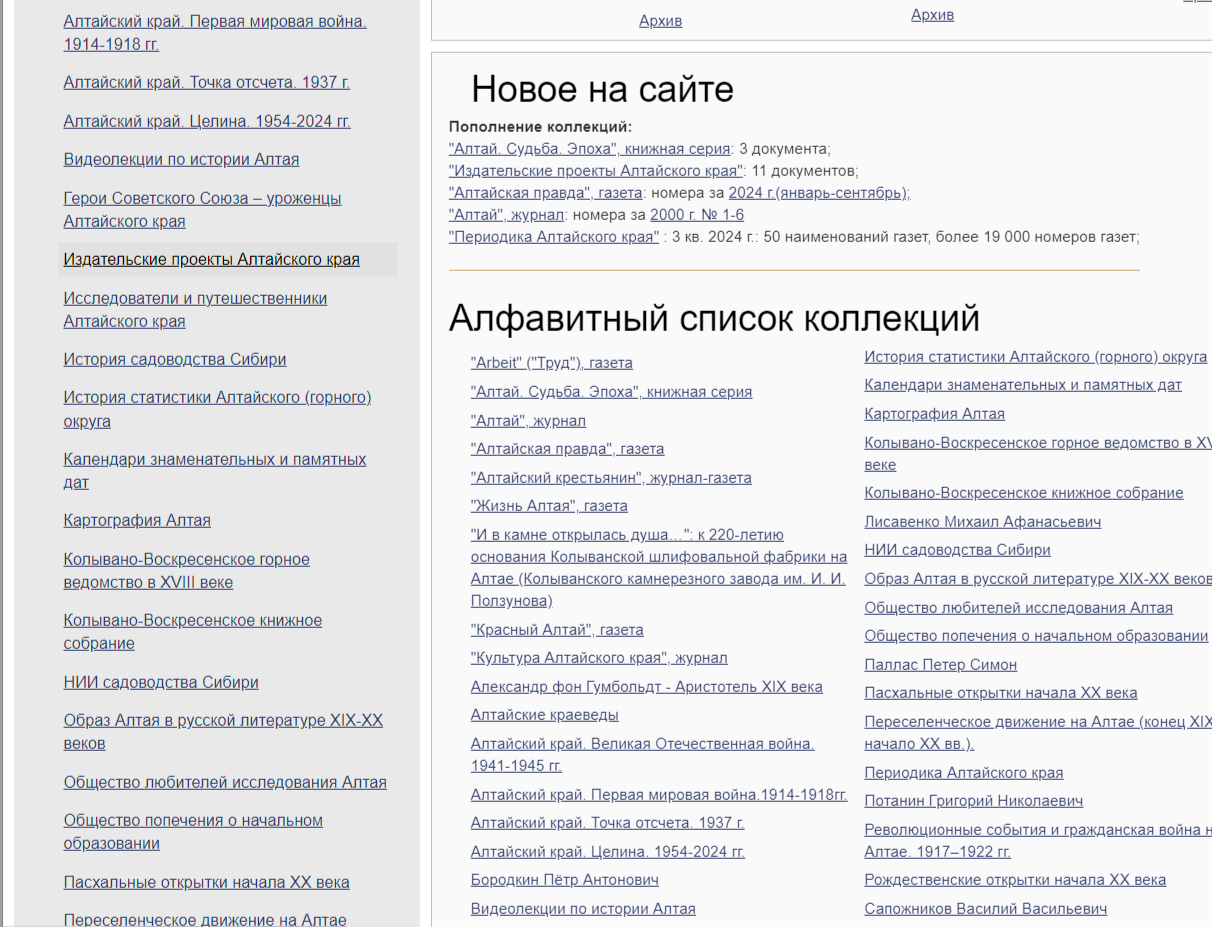 42
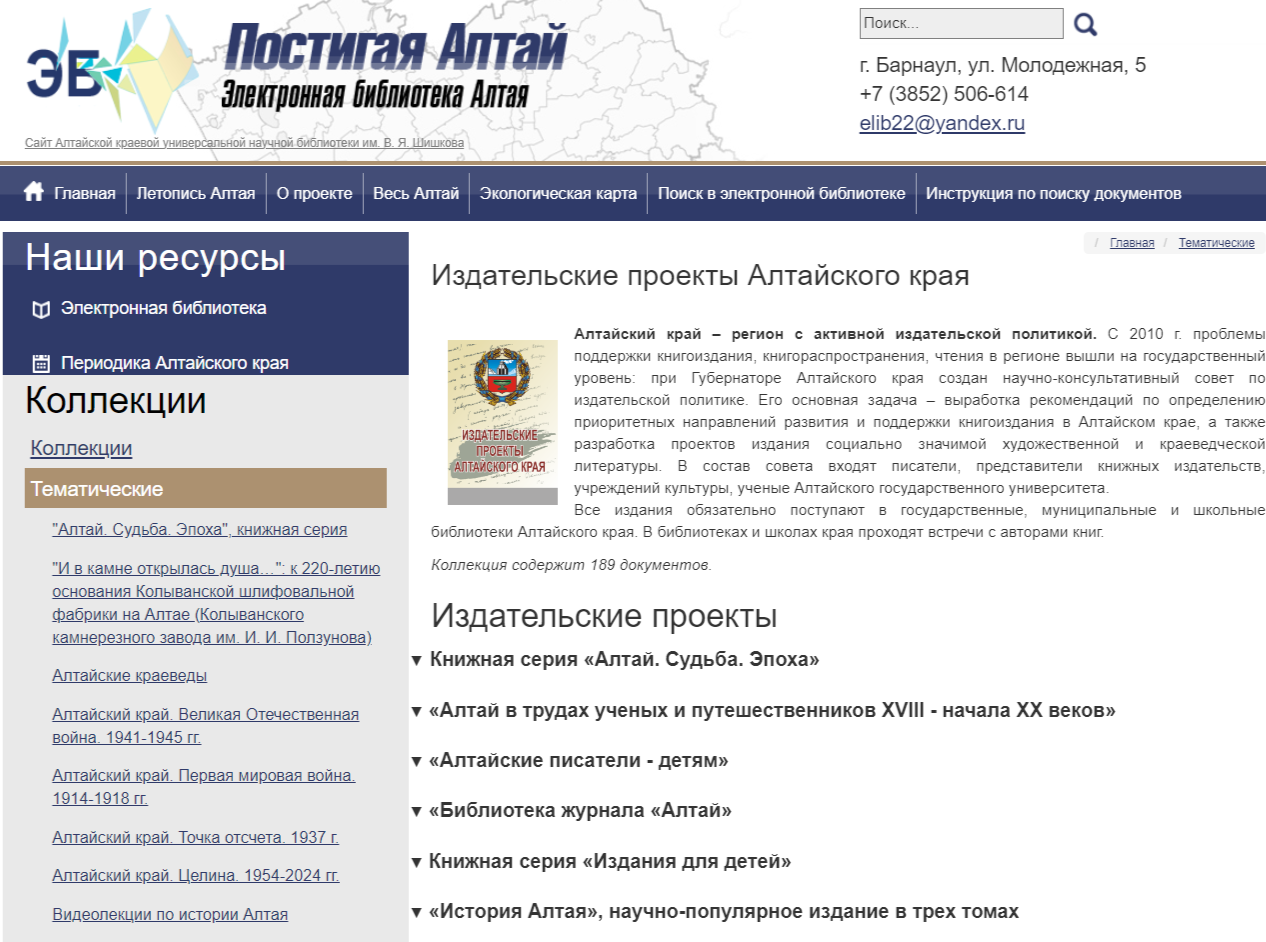 43
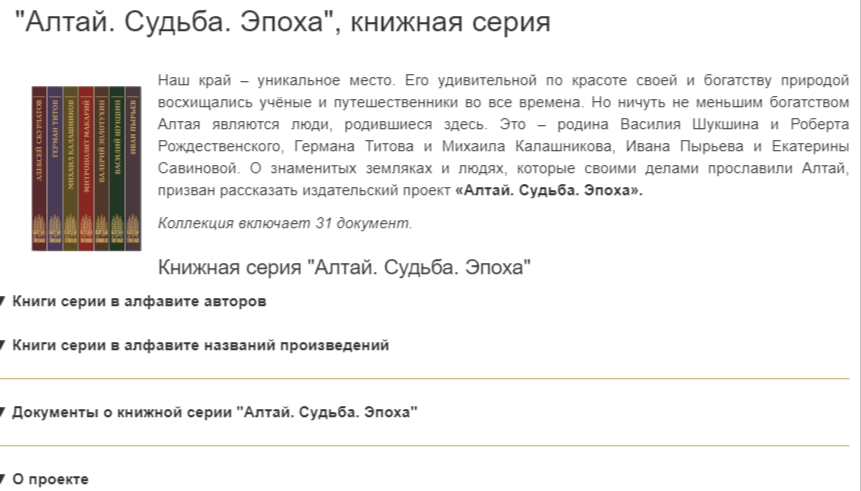 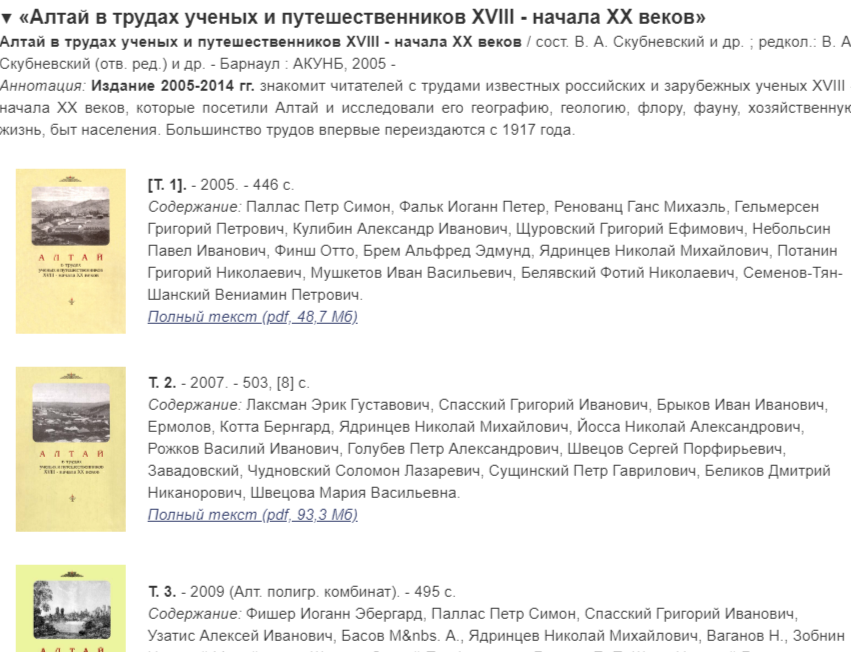 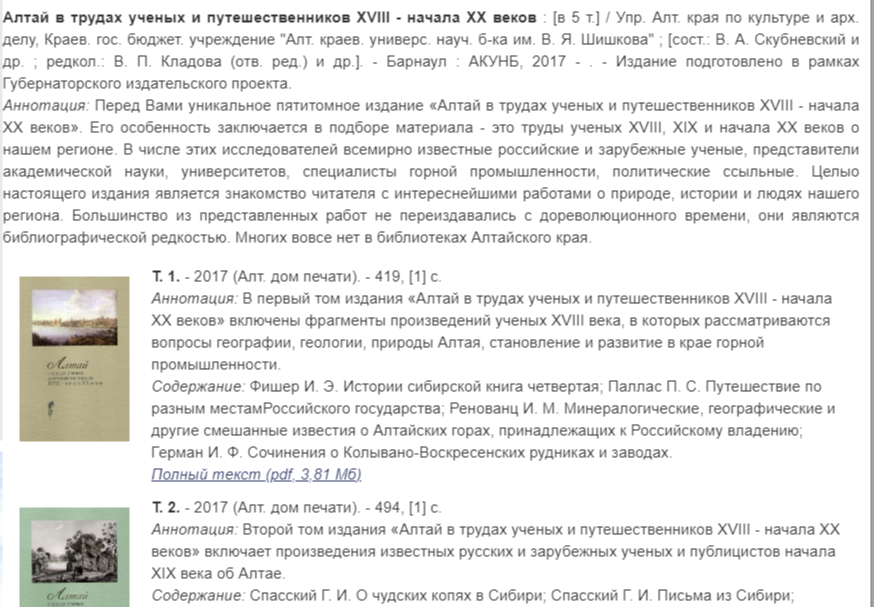 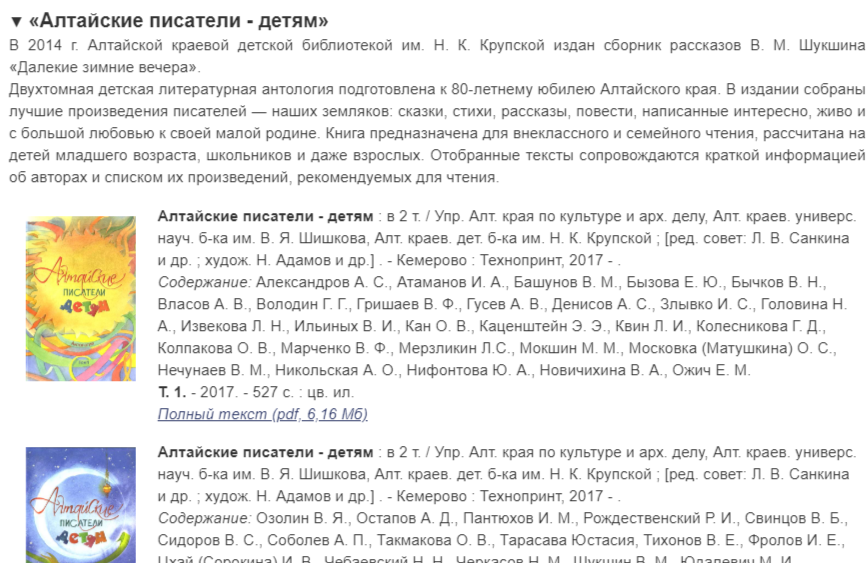 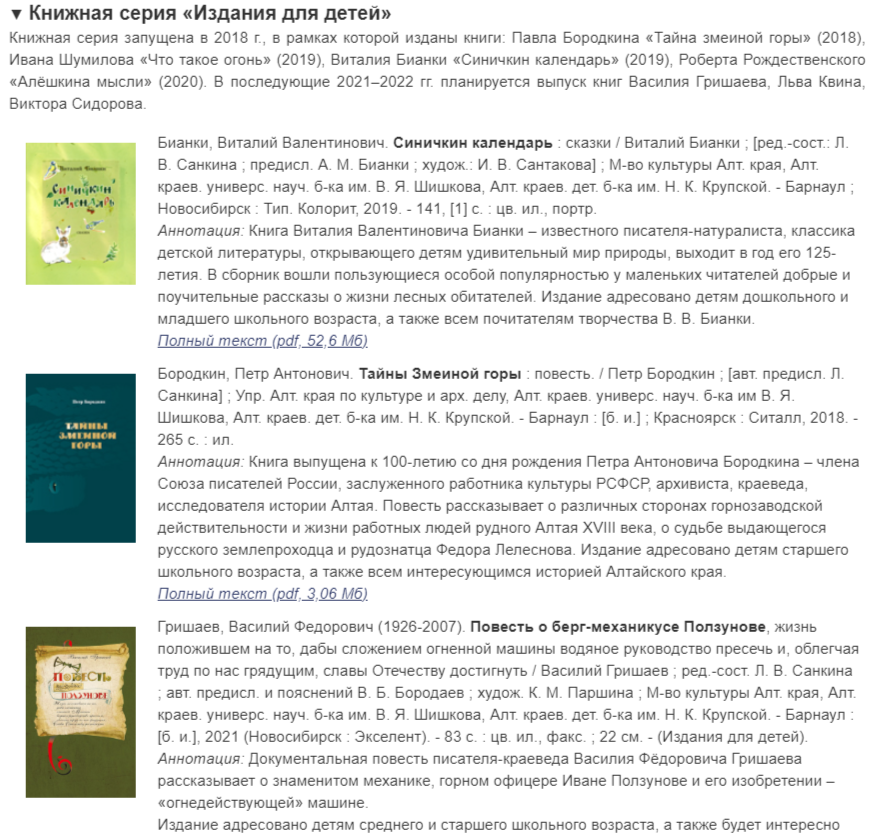 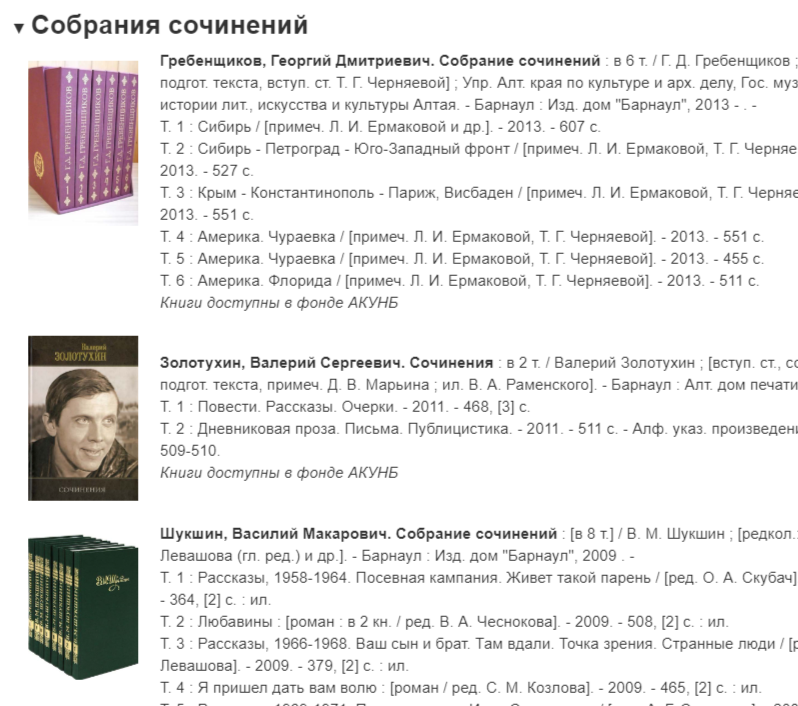 44
Взаимодействие с образовательными организациями:
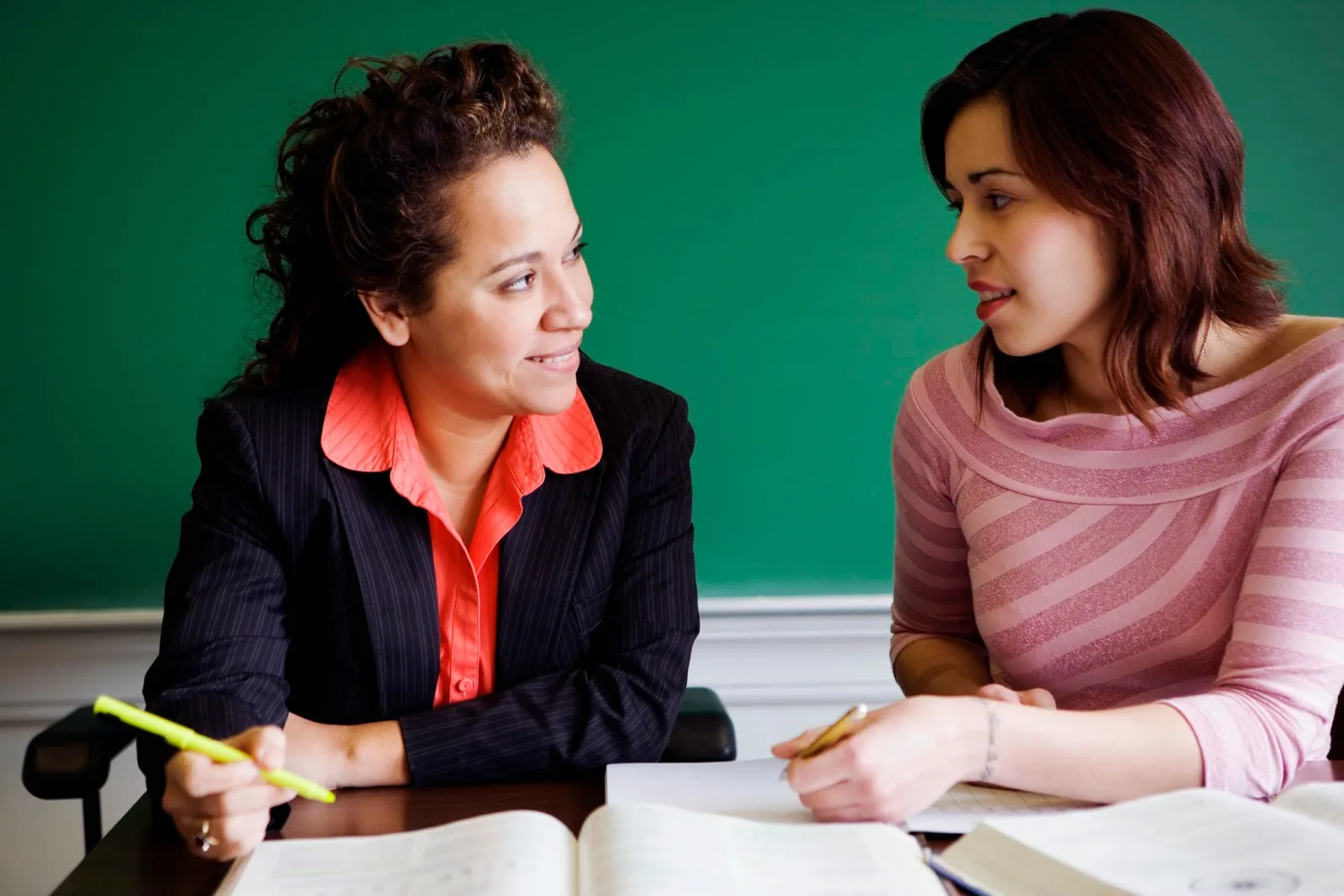 Консультирование школьных библиотекарей и учителей по организации работы с НЭБ;
Проведение мультимедийных экскурсий «Библиотеки нового тысячелетия» (знакомство с НЭБ, Президентской библиотекой, Электронной библиотекой АКУНБ);
принятие участия в культурно-просветительских мероприятиях сектора.
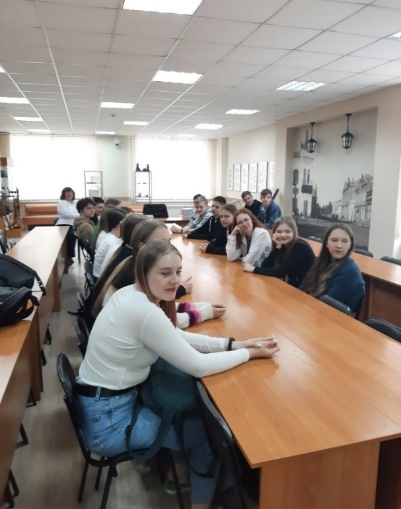 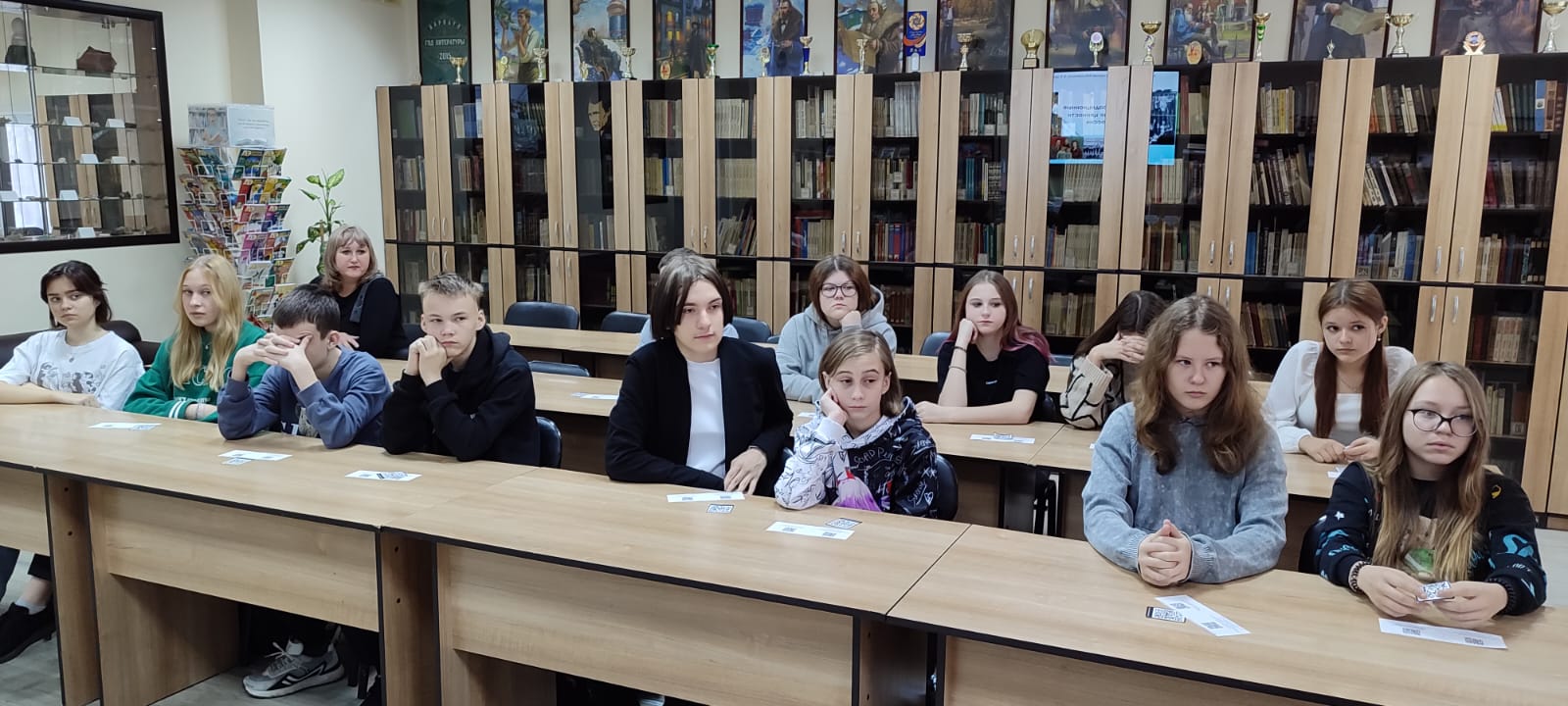 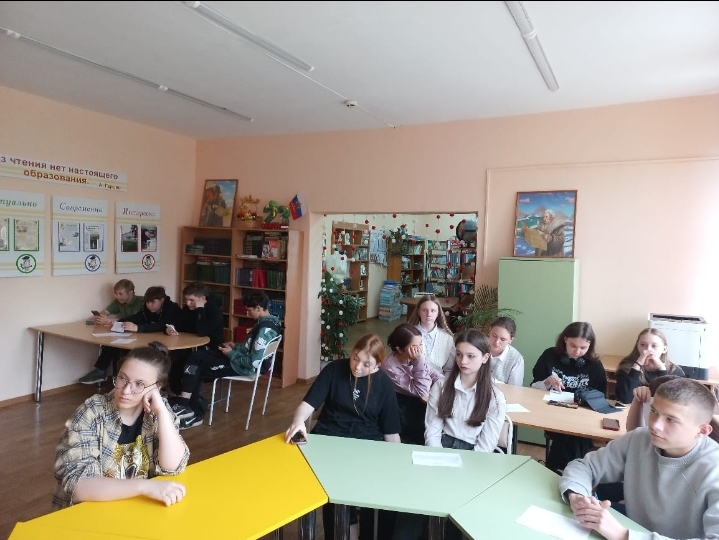 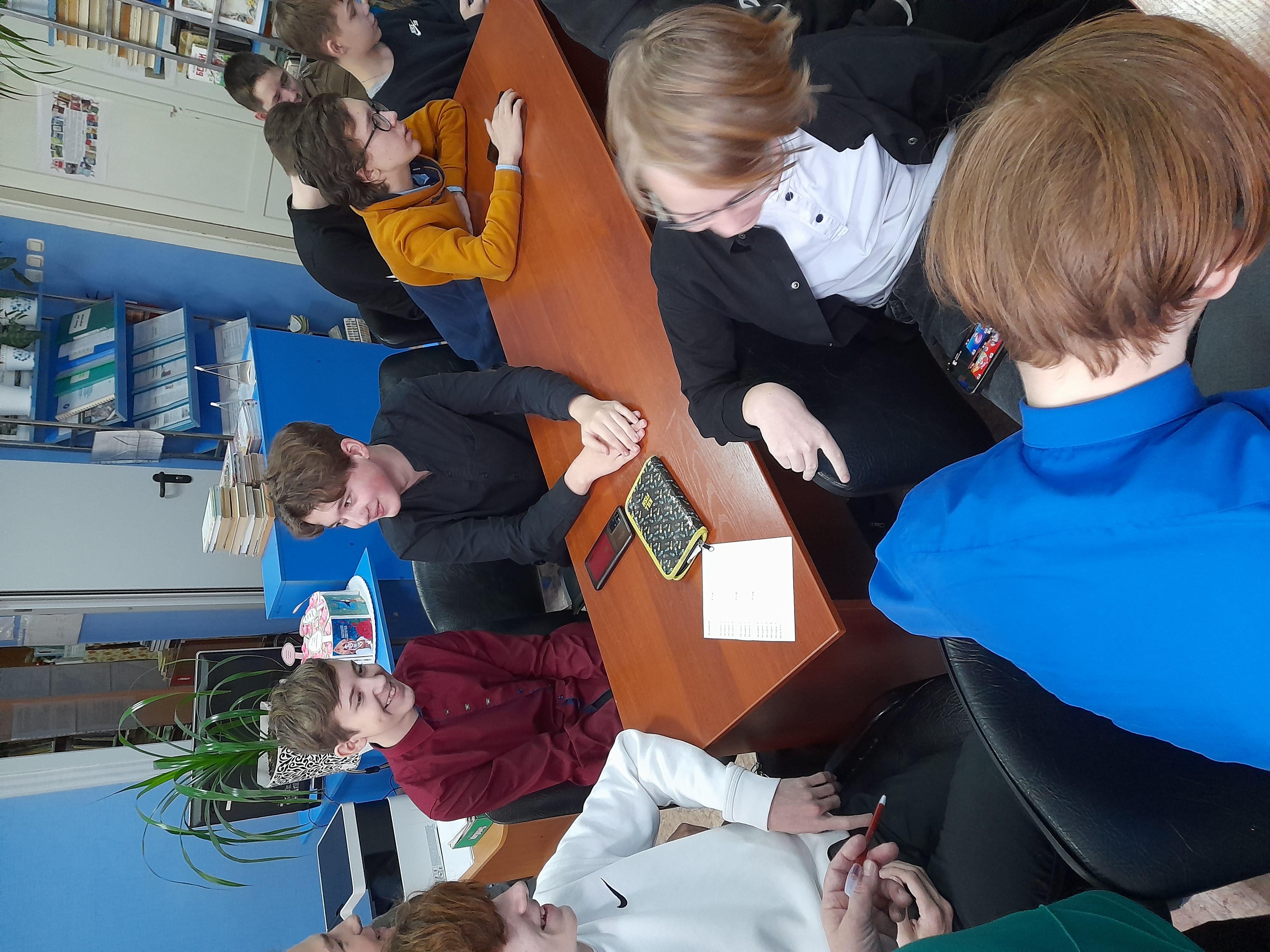 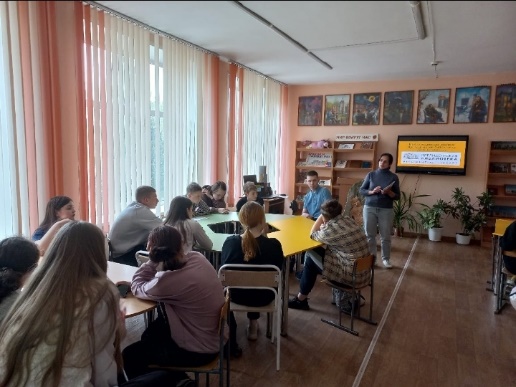 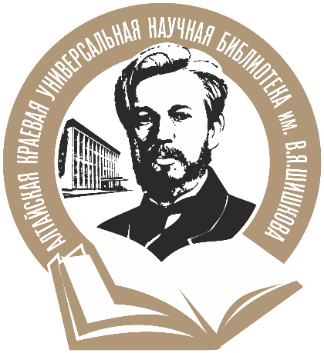 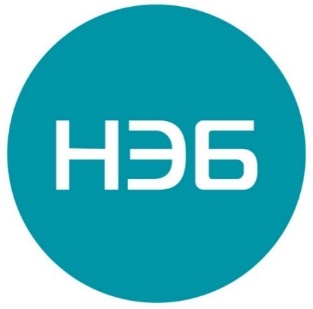 neb-akunb@yandex.ruРыжикова Елена Валерьевна, ведущий библиотекарь сектора «Региональный центр доступа к информационным ресурсам Президентской библиотеки им. Б. Н. Ельцина»8 (3852) 50-66-298-923-722-3556
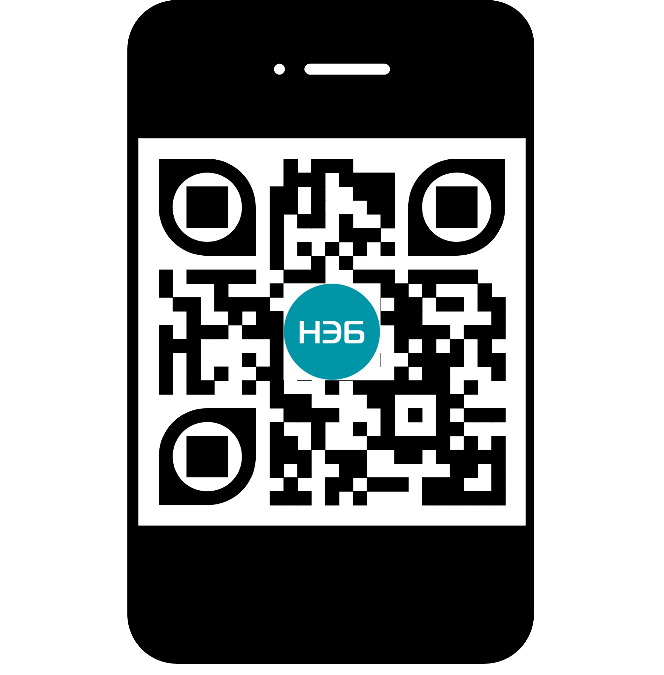 КГБУ АКУНБ, 31 октября 2024 г.